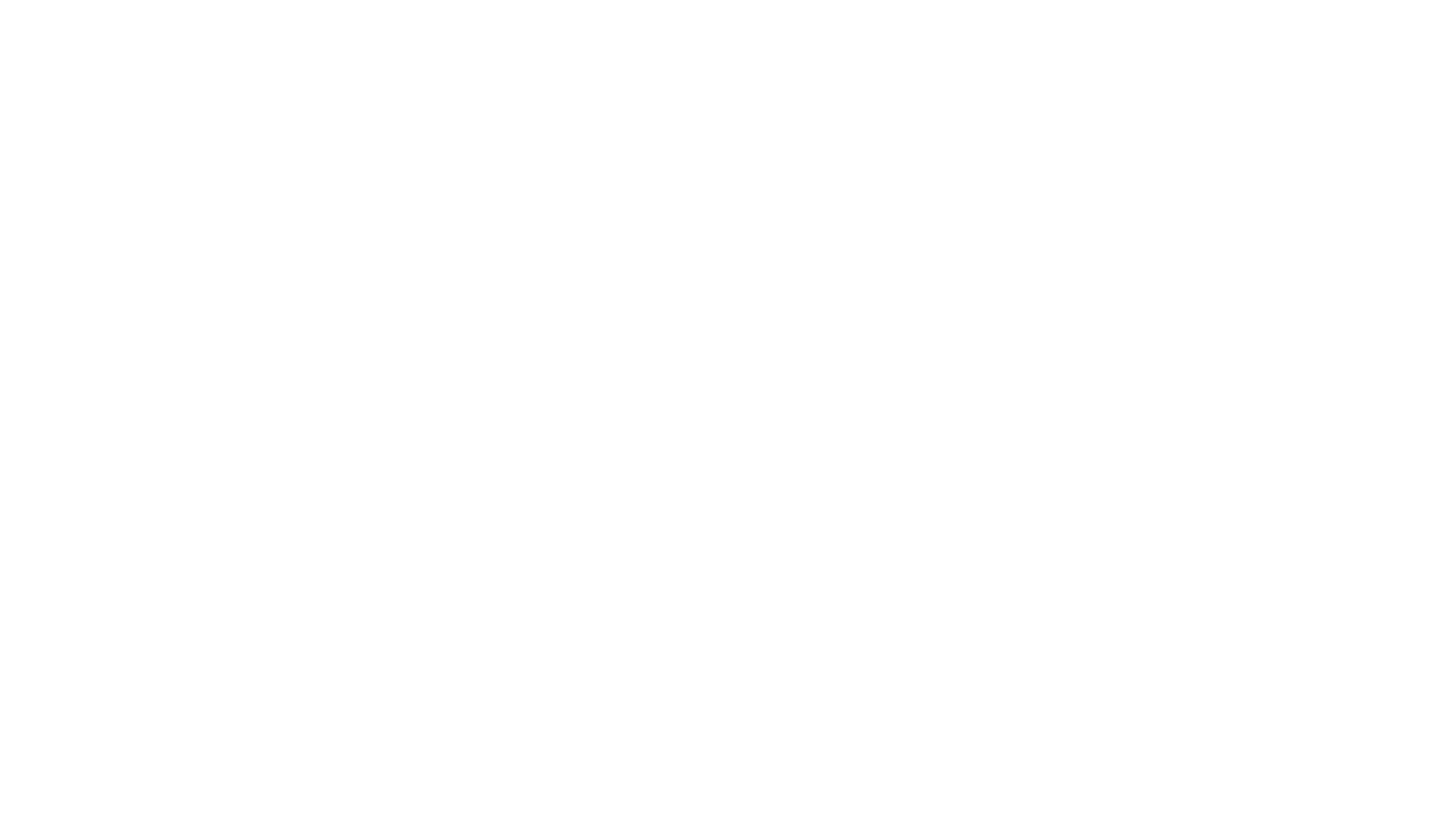 Az Európai Unió jogforrásaidr. Mernyei Ákosakos.mernyei@me.gov.hu
1
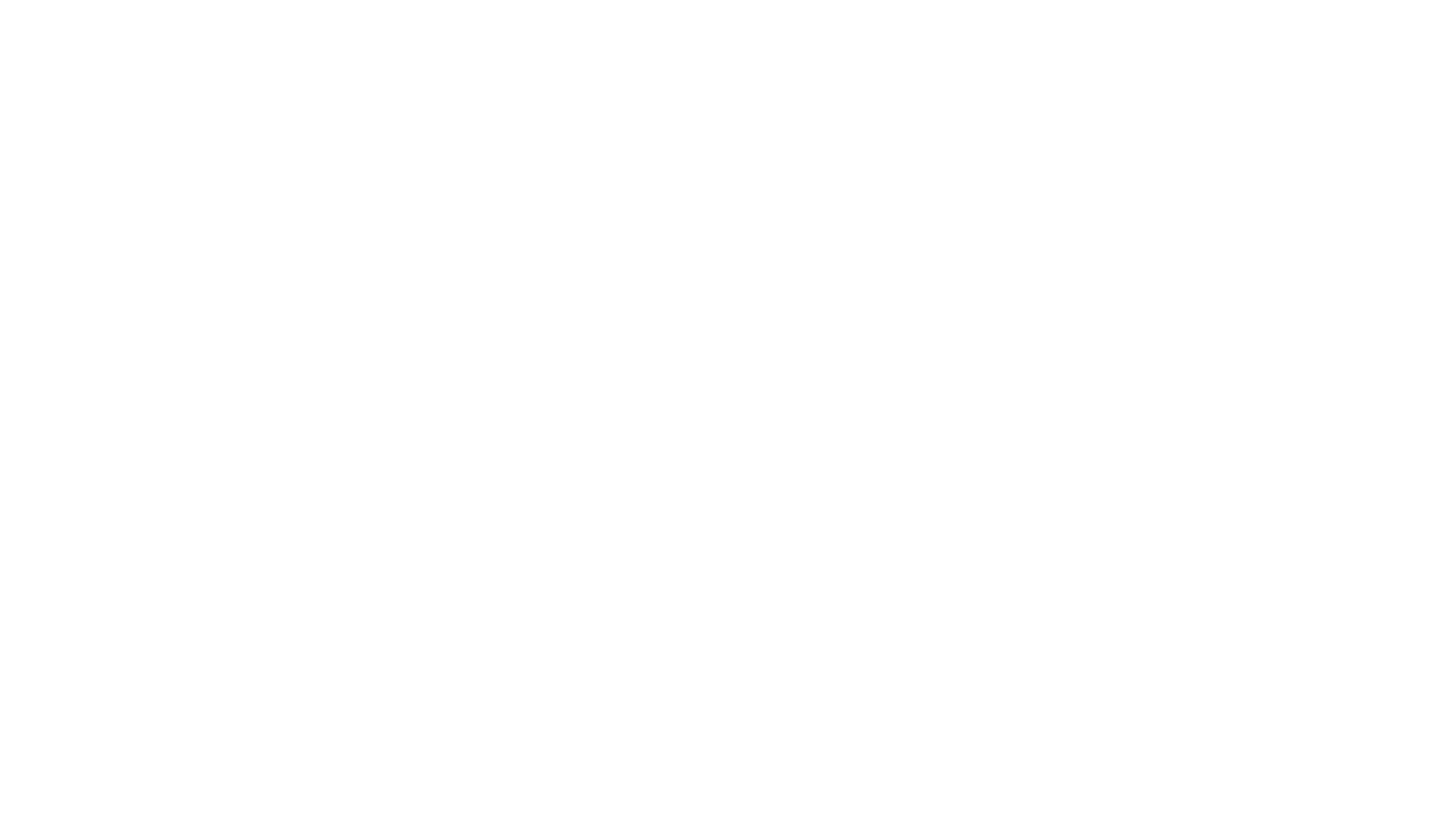 I. Az Európai Unió jogforrásai
„A Szerződés a tagállamok jogrendjétől független, új jogrendet hozott létre” – Európai Unió Bírósága, 1/91 Vélemény – Az Európai Közösségek és az Európai szabadkereskedelmi Társulás (EFTA) közötti megállapodásról, 1991. 

Sui generis jogrend: a nemzeti jogrendszerektől és a nemzetközi jogtól elkülönülő jogrend
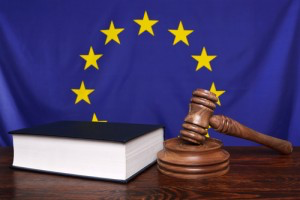 Forrás: europarl.europa.eu
2
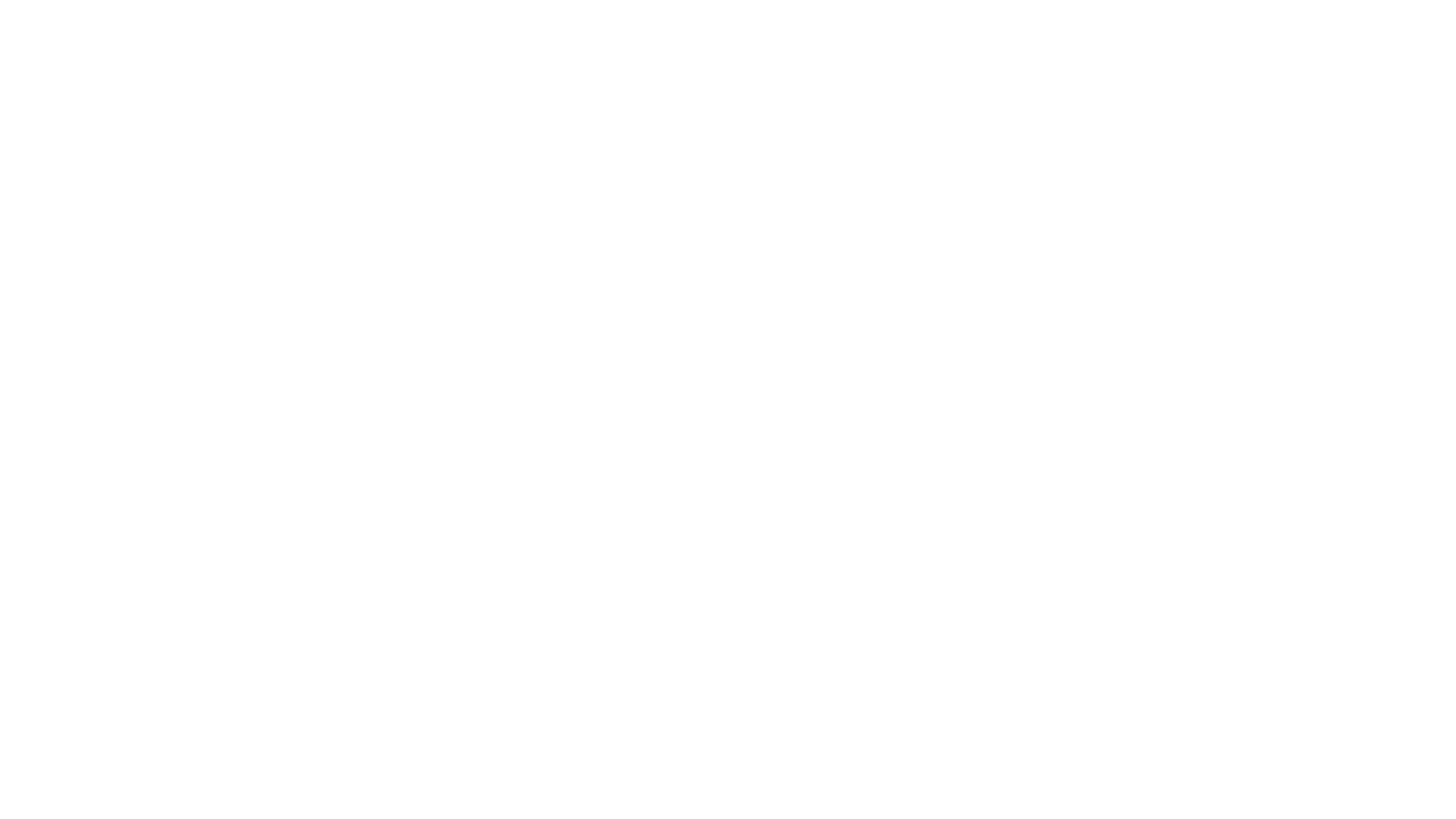 A Lisszaboni Szerződés (LSZ) előtt: az unió közösségi pillérében létrejött joganyag = közösségi jog, az Unió bel-és igazságügyi területén (harmadik pillér), kormányközi együttműködés alapján létrejött joganyag = uniós jog;
LSZ óta: megszűnt a pilléres szerkezet, egységesen uniós jogról beszélünk: ide tartozik az EUMSZ által szabályozott területeken született összes jogforrás (a harmadik pillér is fokozatosan feloldódott az elsőben, kivételekkel).
Uniós jog vs. Közösségi jog
3
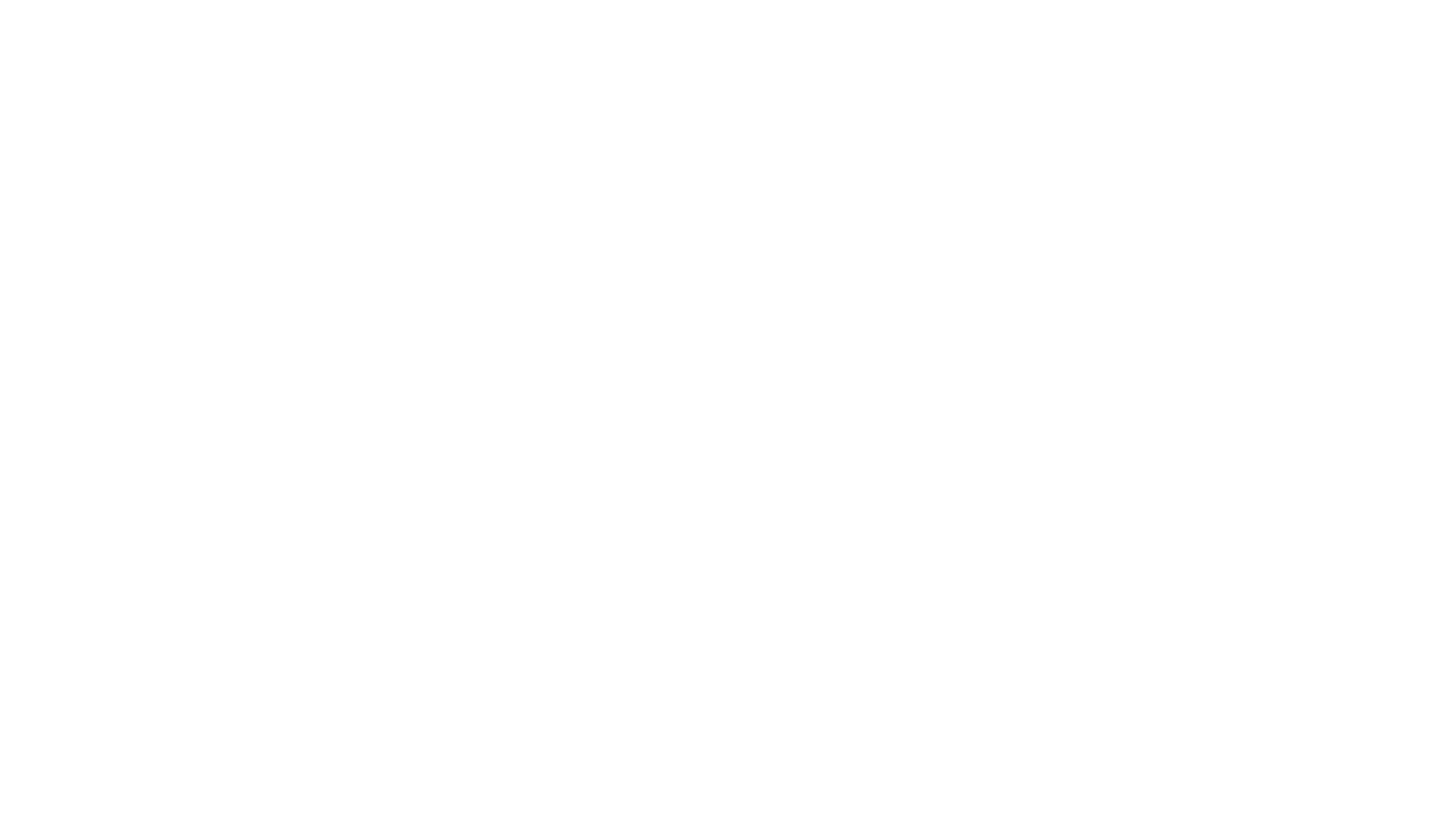 Jogforrások a Lisszaboni szerződés óta
4
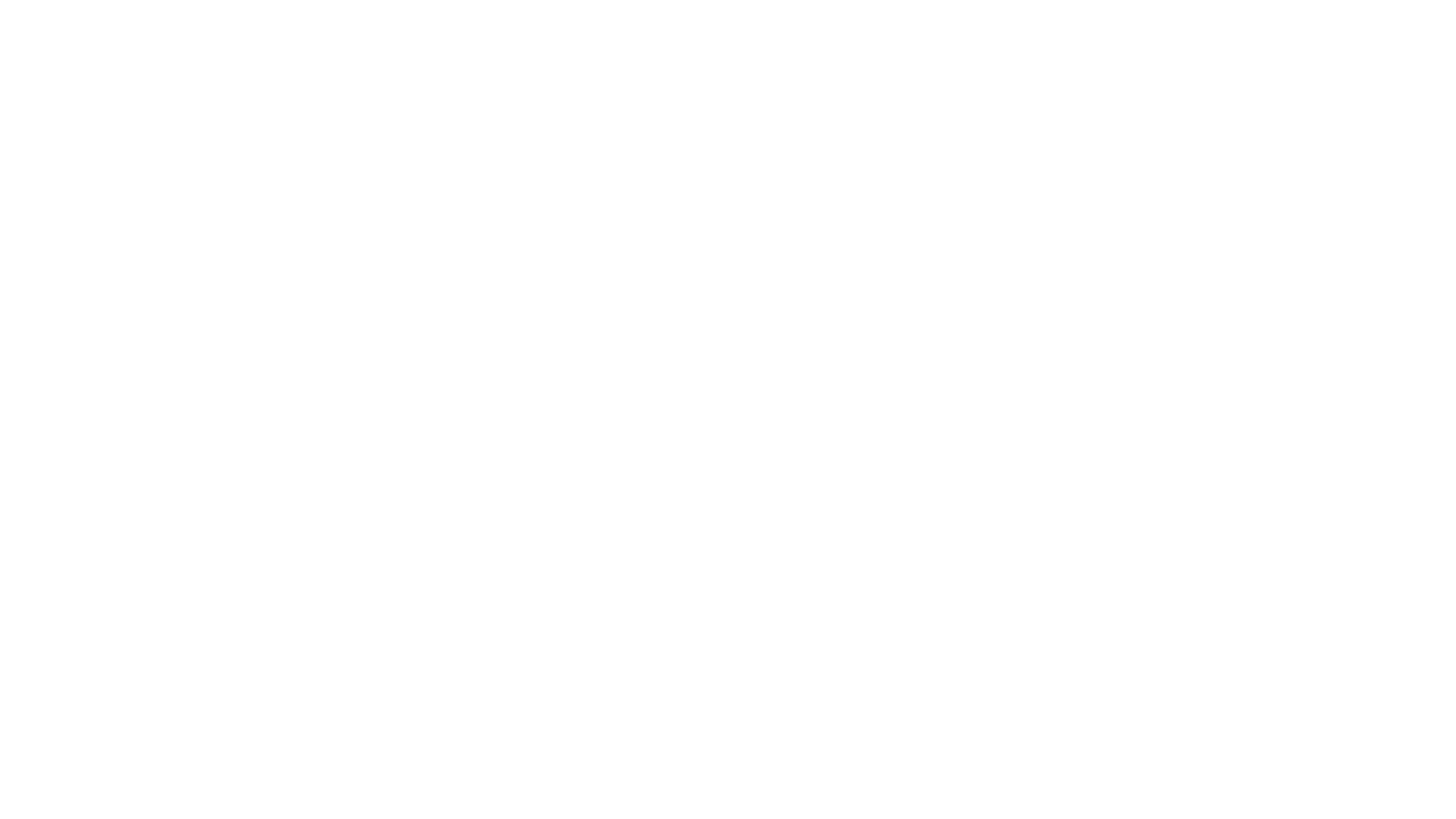 Elsődleges joganyag
5
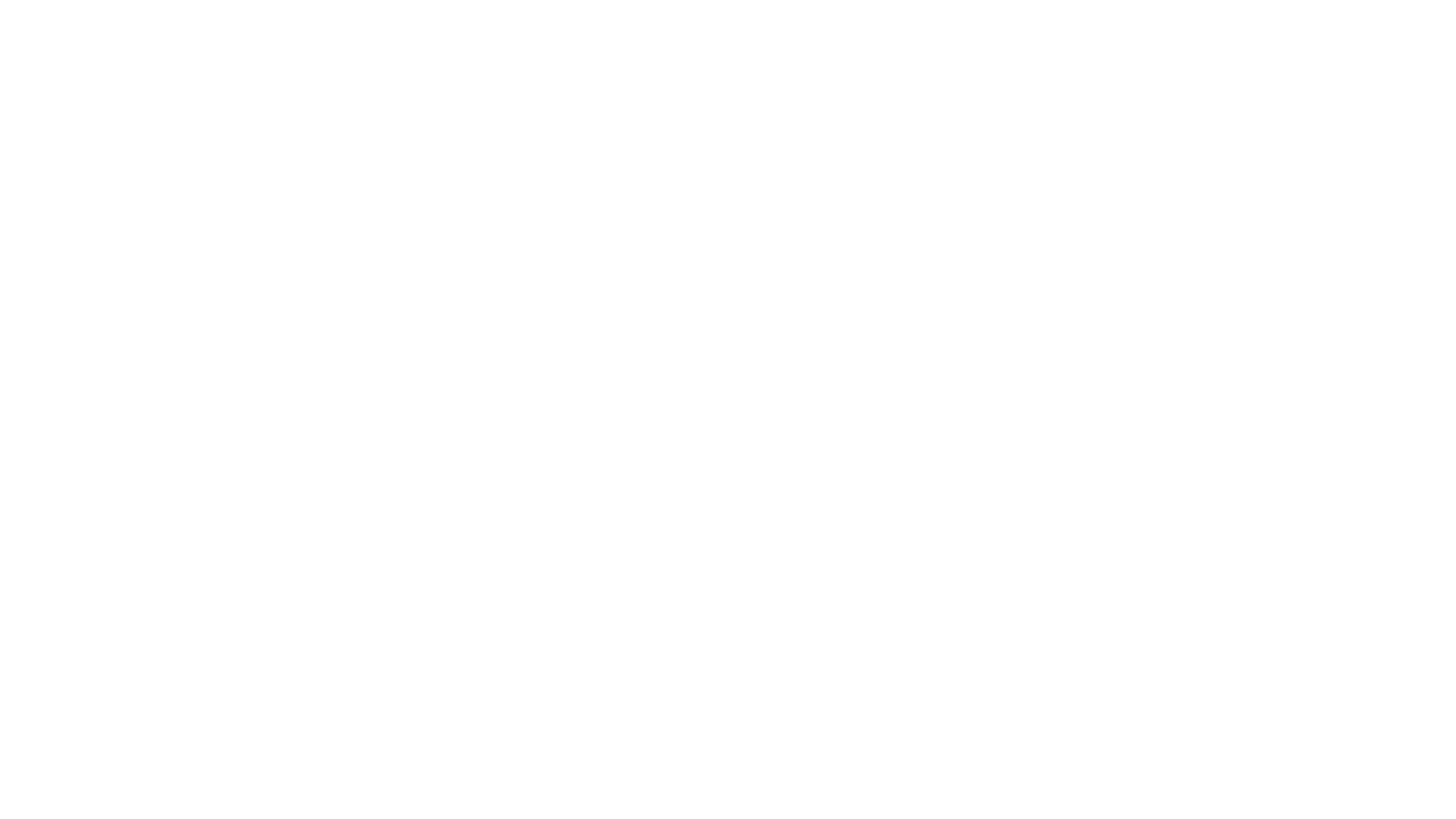 Európai Unióról szóló szerződés (EUSZ), 1991 – a Maastrichti Szerződéssel jön létre
Európai Unió Működéséről szóló szerződés (EUMSZ), 2007 – a Lisszaboni Szerződéssel jön létre
Euroatom szerződés, 1957
Ezek mellékletei, nyilatkozatok stb.
Ezek módosítása, kiegészítése, csatlakozási szerződések.
Alapító szerződések
6
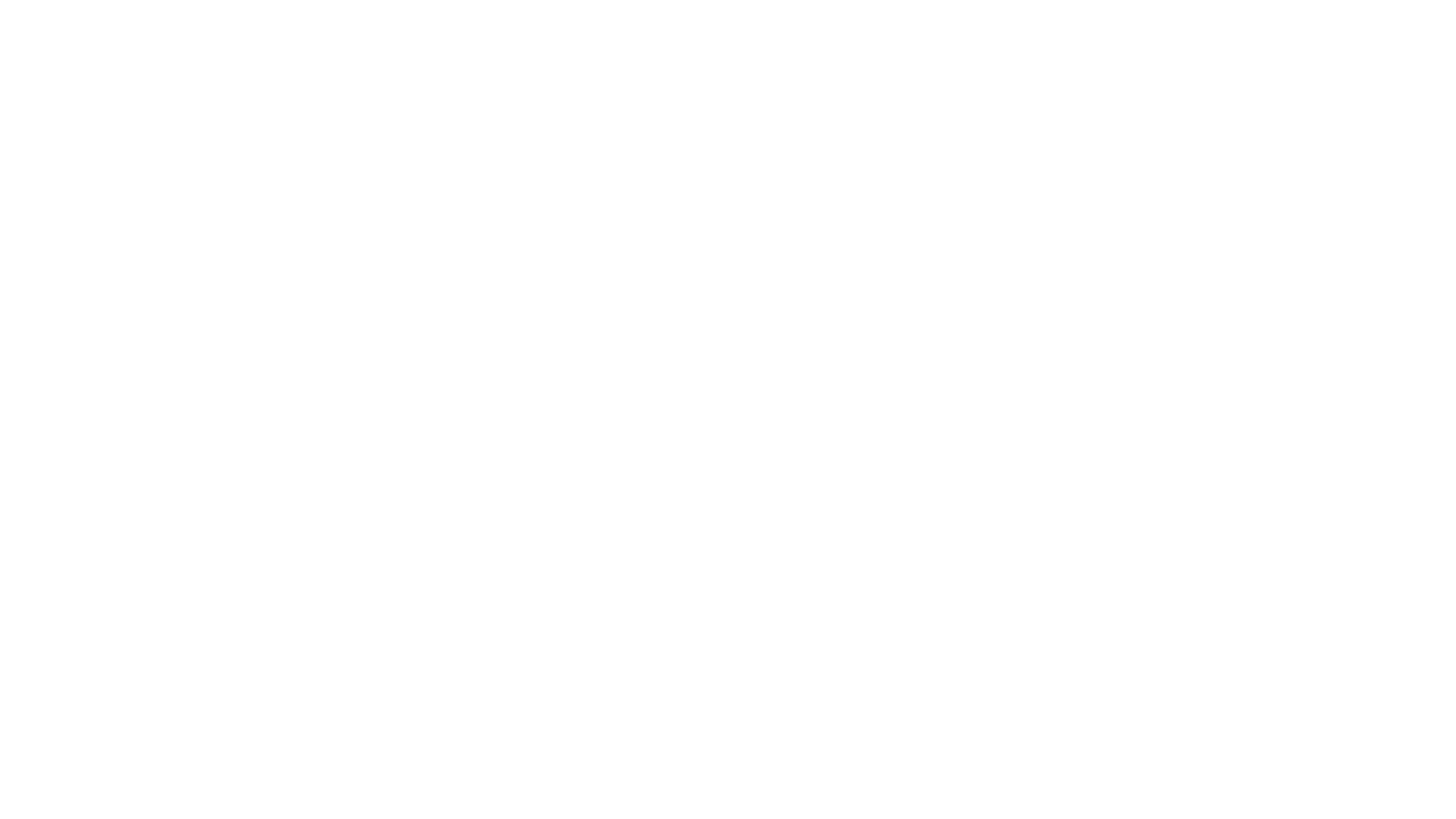 Alapító szerződések – történeti fejlődés
1951, Montánunió, Párizsi Szerződés
1957, EGK, Római Szerződés
1957, Euroatom, Római Szerződés
1991, Maastrichti Szerződés (módosító): létrehozza az EUSZ-t
2007, Lisszaboni Szerződése (módosító): létrehozza az EUMSZ-t (EGK Szerződés helyébe lép)

Jelenleg három szerződés van hatályban: Euroatom, EUSZ, EUMSZ.
7
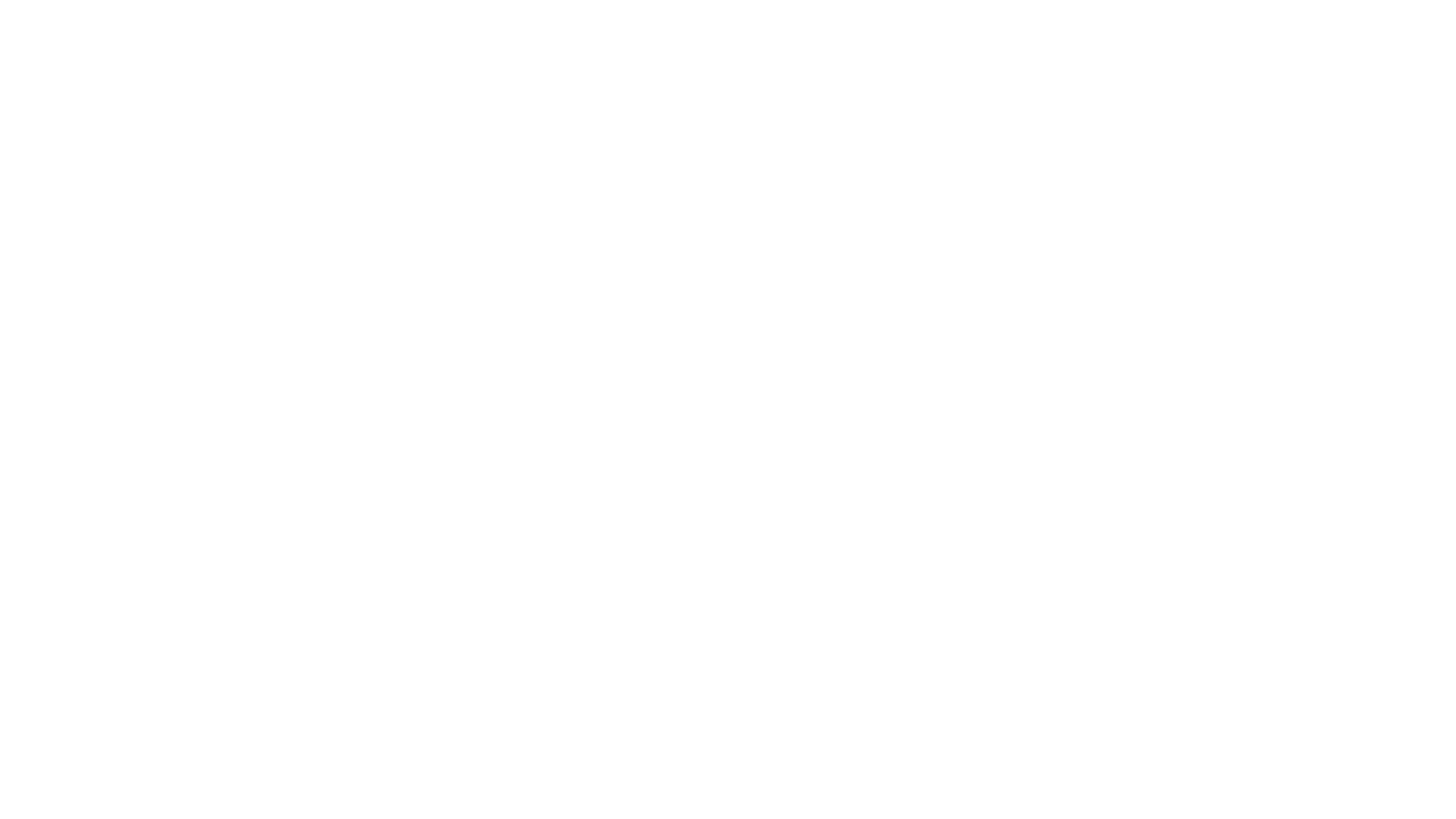 Az Alapjogi Charta I.
Az Alapjogi Charta egy alapjogokat rögzítő európai uniós dokumentum, amely az EUSZ. 6. cikk (1) bekezdése szerint „ugyanolyan jogi kötőerővel bír, mint a Szerződések”;
Jogi kötőerővel a Lisszaboni Szerződés hatálybalépésétől (2009) rendelkezik, azt megelőzően egy deklarációként tartották számon;
Kezdetben nem volt közösségi szintű alapjogvédelem (nem volt jogalapja a az alapító szerződésekben), de az uniós jog elsőbbsége és a nemzeti jogszabályok által garantált emberi jogok közötti a feszültség feloldása miatt az uniós alapjogvédelem megteremtése vált szükségessé (pl. Solange ügy);
Probléma: A tagállami alkotmányok magasabb védelemben részesítették az emberi jogokat, az uniós jog elsőbbségének elve miatt azonban ez a védelem adott esetben csorbulhatott volna az uniós jog miatt.
Először az EUB gyakorlatában kezdett kialakulni az uniós szintű alapjogvédelem, általános jogelvekre való hivatkozással, majd megjelent az alapító szerződésekben, végül az Alapjogi Charta elfogadásával külön dokumentumban jelent meg az alapjogi katalógus, végül a Lisszaboni szerződéstől jogi kötőerővel is bír;
Ma az uniós jog egyik legdinamikusabban fejlődő és változó területe az alapjogvédelem: az alkalmazhatóságnak több, vitatott értelmezése is van;
8
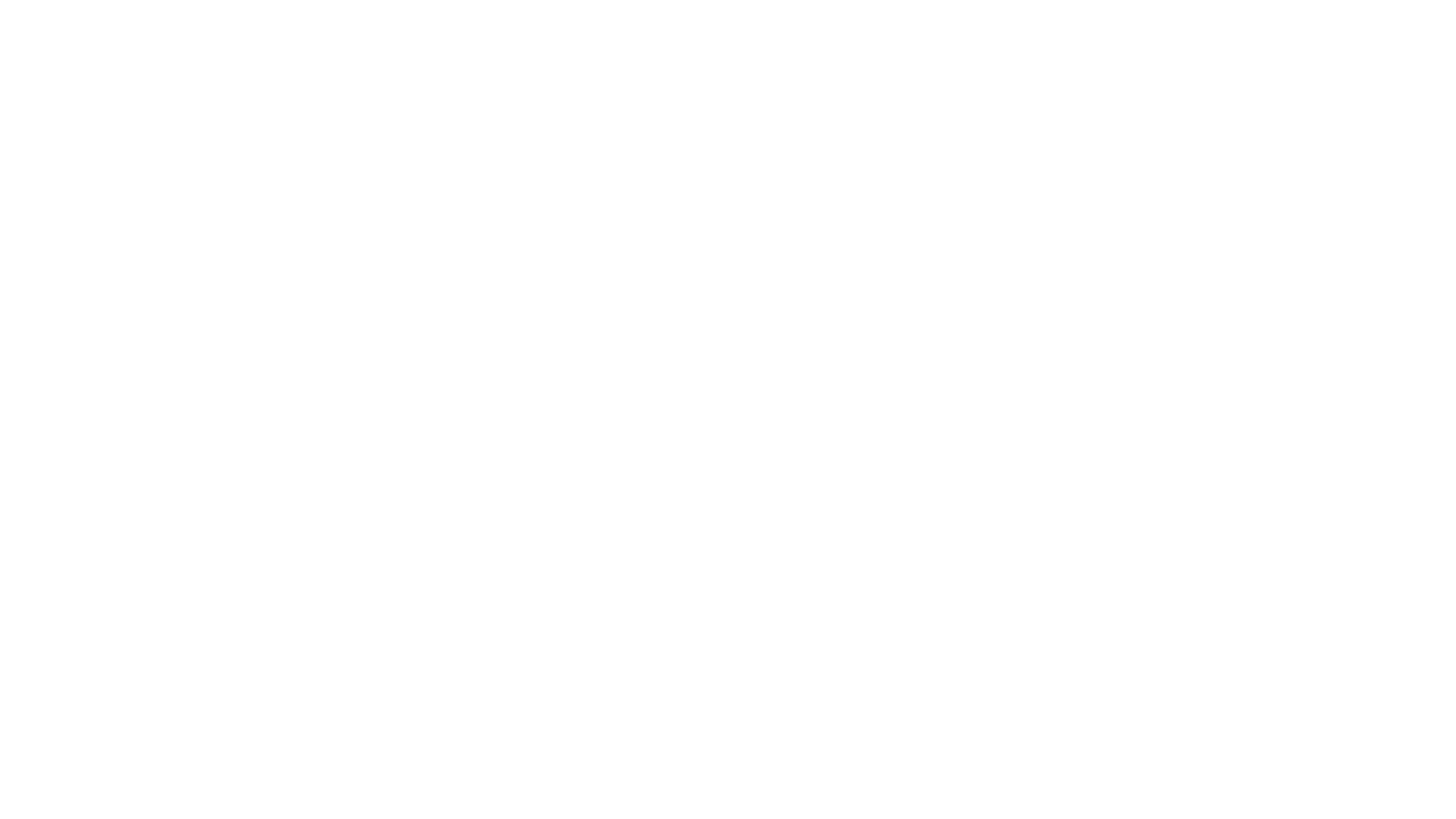 Az Alapjogi Charta II.
A Charta 51. cikk (1) bekezdése alapján annak címzettjei az Unió intézményei, szervei és hivatalai, valamint a tagállamok annyiban, amennyiben az Unió jogát hajtják végre. Felmerül a kérdés, hogy ez az utolsó kitétel mit jelent?
E rendelkezés célja, hogy határt szabjon az uniós és a tagállami hatáskörök között. Ez azt jelenti, hogy a Charta alkalmazása végső soron nem járhat az uniós hatáskörök bővülésével.
Annak érdekében, hogy hivatkozni lehessen a Chartában foglalt alapvető jogokra, szükség van egy alapul fekvő uniós normára.
A közösségi joghoz nem kapcsolódó tagállami aktusok és helyzetek tehát nem tartoznak a Charta alkalmazási körébe, az Uniónak nincs hatásköre megítélni ezen belső jogi rendelkezések uniós alapvető jogokkal való összhangját.
Ezen a ponton számos vitás kérdéssel találjuk magunkat szembe, mivel az 51. cikk (1) bekezdése több értelmezési lehetőséget is enged.
9
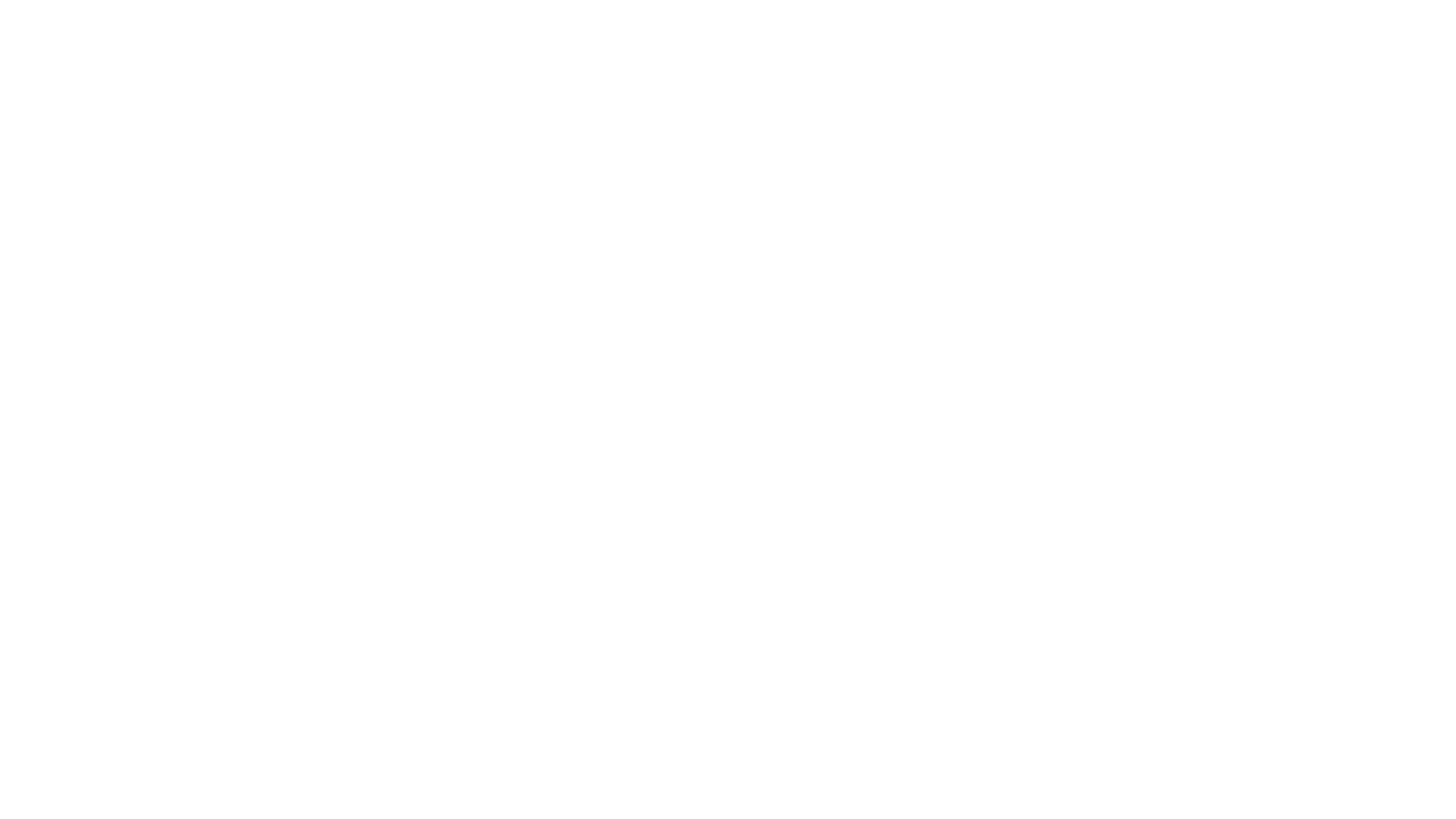 Ebben az ügyben súlyos adócsalás miatt emeltek vádat Akerberg Fransson ellen Svédországban, aki adóbevallásában téves adatokat közölt, valamint elmulasztotta bevallani a munkáltatói járulékokat. 
Ezzel egy időben a svéd adóhatóság ugyanezen cselekmény miatt, azonos adónemek vonatkozásában megbírságolta Fransson-t . Az illetékes svéd bíróság előzetes döntéshozatali eljárás keretében fordult az EUB-hez a ne bis in idem elvének értelmezése miatt. 
A Bíróság legelőször azt vizsgálta, hogy kell-e egyáltalán alkalmazni a Chartát az ügyben. Ez azért volt kérdéses, mert Åkerberg Fransson ugyan az uniós áfa-szabályokat is megsértette, de nem kifejezetten emiatt, hanem a svéd jog alapján bírságolták meg, majd indítottak ellene büntetőeljárást.
Ebben az ügyben az EUB kimondta, hogy annak meghatározásakor, hogy egy tagállam uniós jogot hajt-e végre, nem a tagállam szándéka számít, hanem az intézkedés tényleges funkciója és hatása. Így van ez abban az esetben is, ha csupán egy „véletlen egybeesés” alapján kerül átültetésre egy irányelv. 
Az ítélet tehát kimondja, ha a tagállami rendelkezés bevezetésére nem közvetlenül a rendelet vagy irányelv alapján került sor, de annak hatása és funkciója megfeleltethető annak, helye van a Chartára való hivatkozásnak.
Az EUB tehát tág körben jelölte ki a Chartában foglalt jogok alkalmazási körét.
Az Äkerberg Fransson ügy (2013)
10
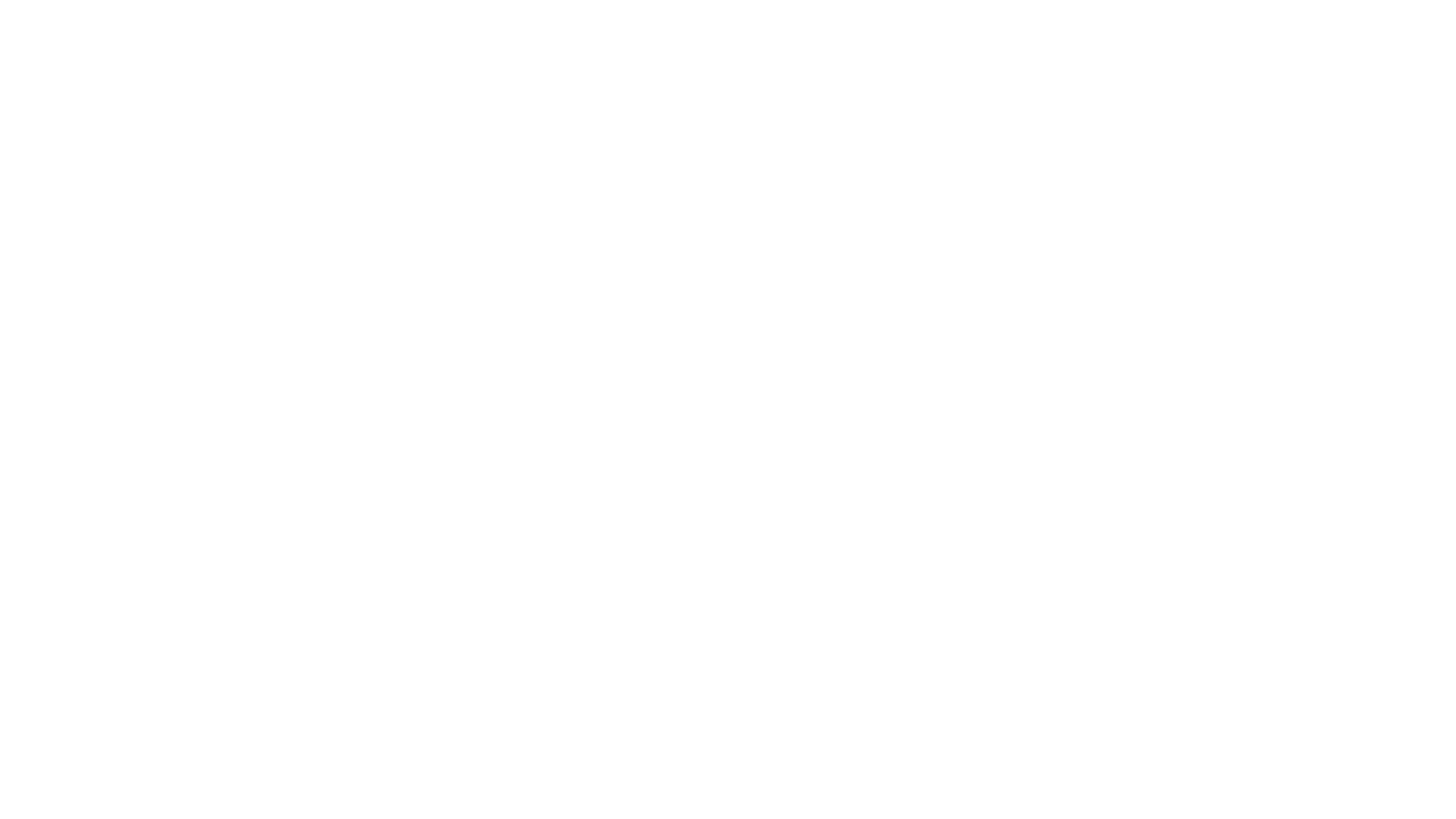 Az általános jogelvek
Kezdetben az EUB joggyakorlata emelte az uniós jogforrások közé az általános jogelveket, utána került be az alapító szerződésekbe, hogy az uniós jogrend részét képezik (EUSZ 6. cikk (3) bekezdés);
Emberi jogokra és jogállami elvekre vonatkoznak, megismerési forrásai a tagállamok közös alkotmányos hagyományai, közös alapelvei és az Emberi Jogok Európai Egyezménye;
Ilyenek az emberi jogok (amelyek a Charta óta külön katalógussal rendelkeznek), illetve a jogalkotás és jogalkalmazás elvei, mint pl. a hatékony jogorvoslat elve, a jogbiztonság elve, a szerzett jogok védelme…stb.
11
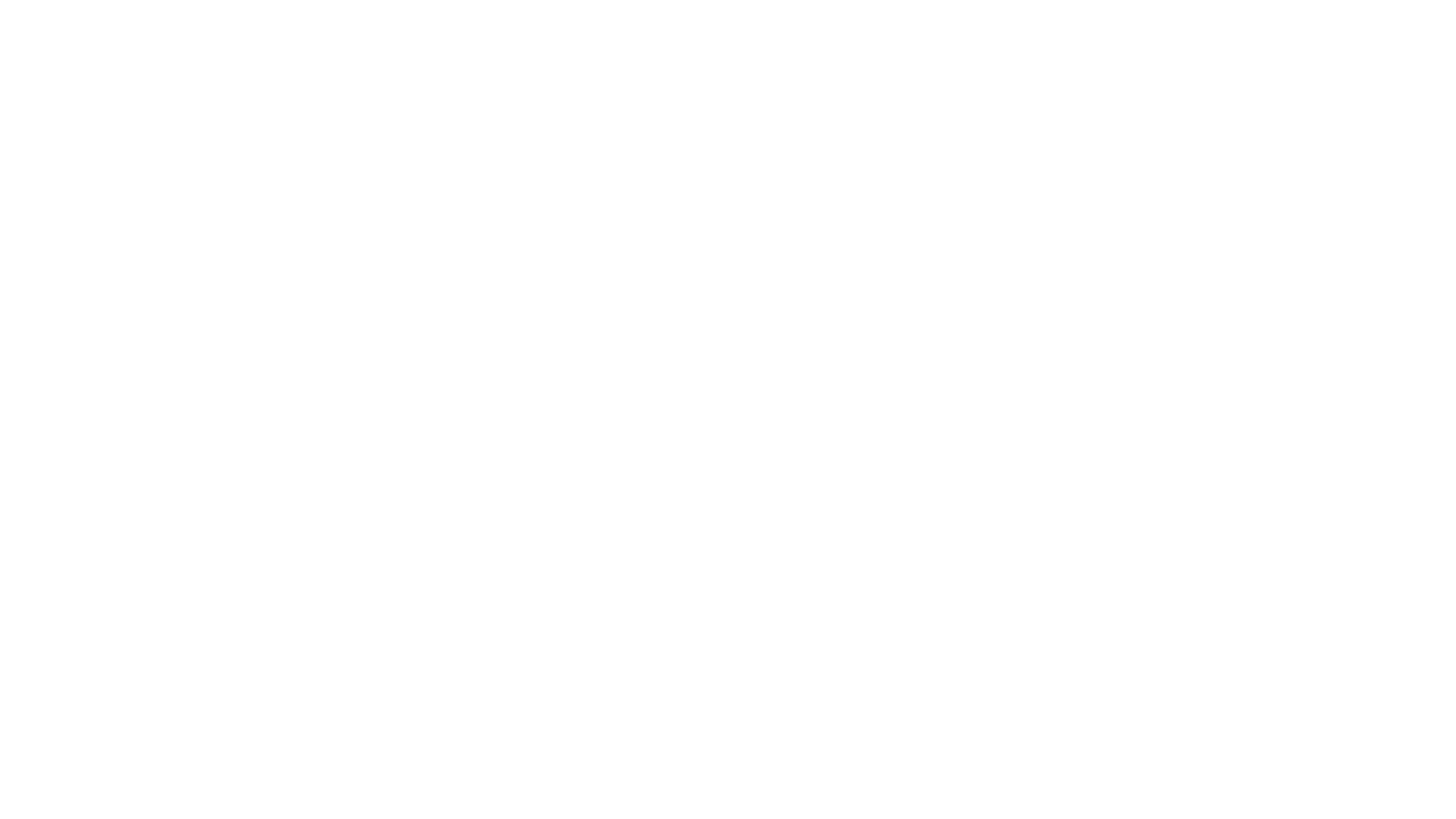 Nemzetközi szerződések
12
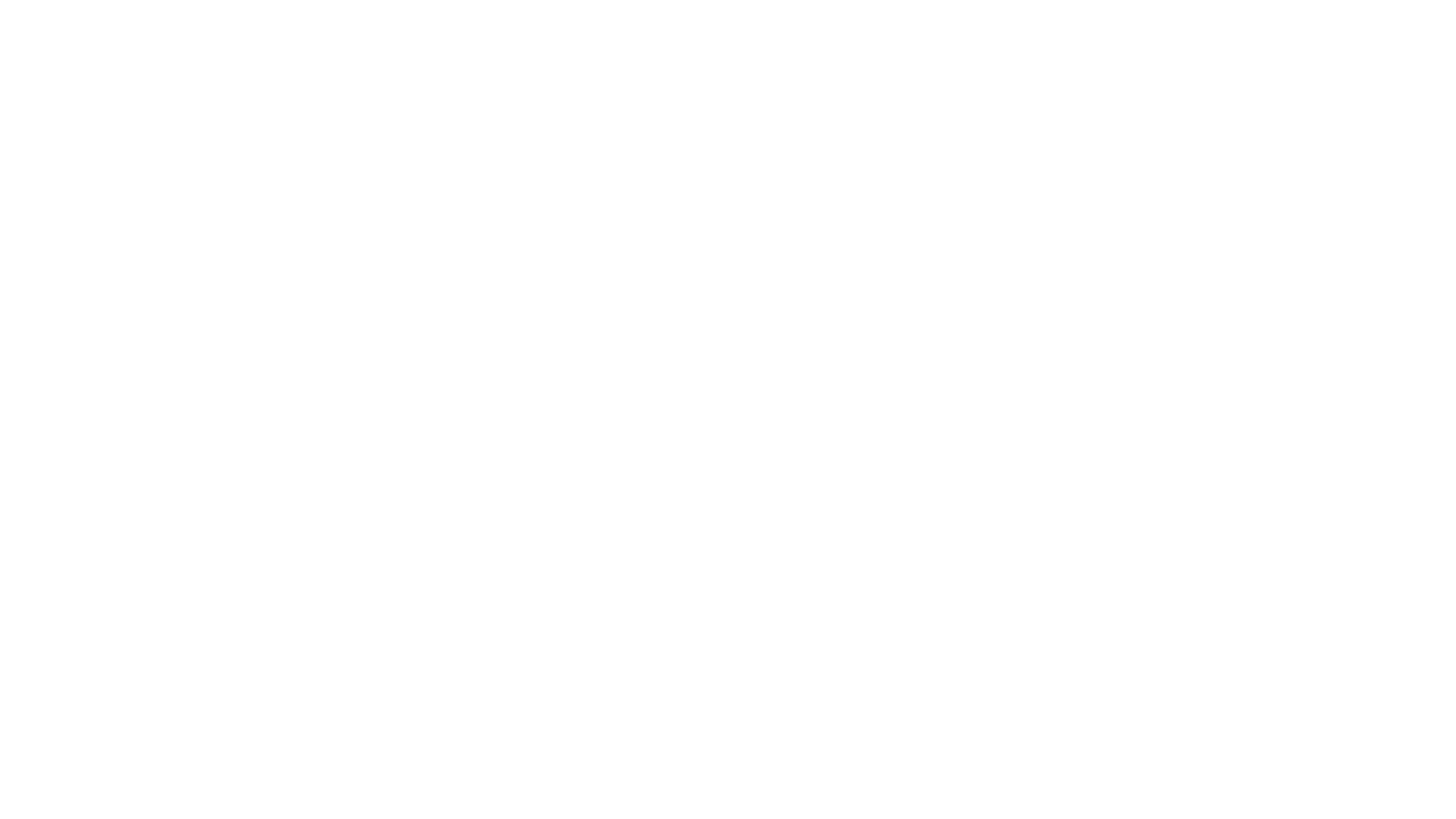 Másodlagos jog
13
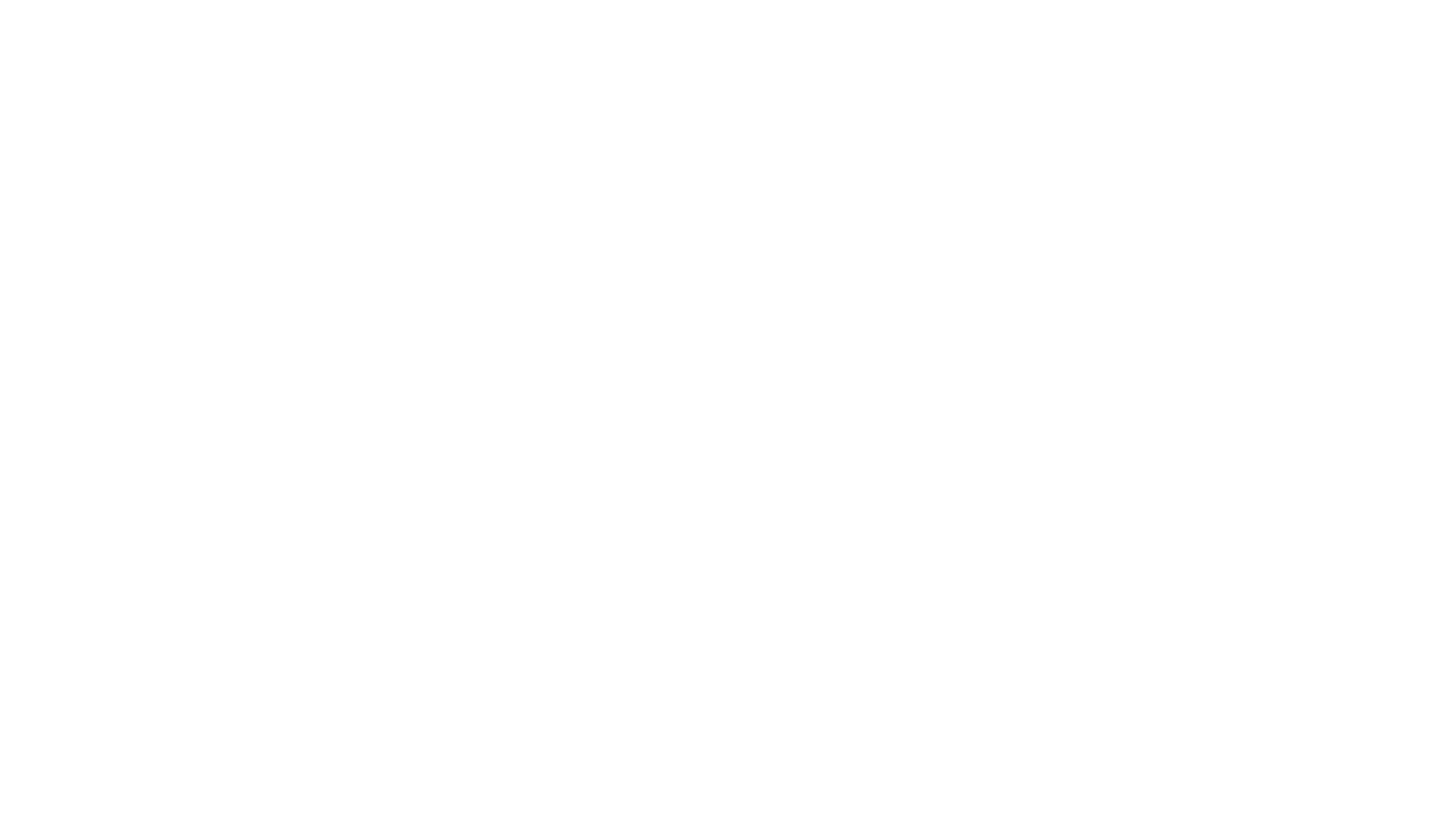 Jogalkotási és nem jogalkotási aktusok
14
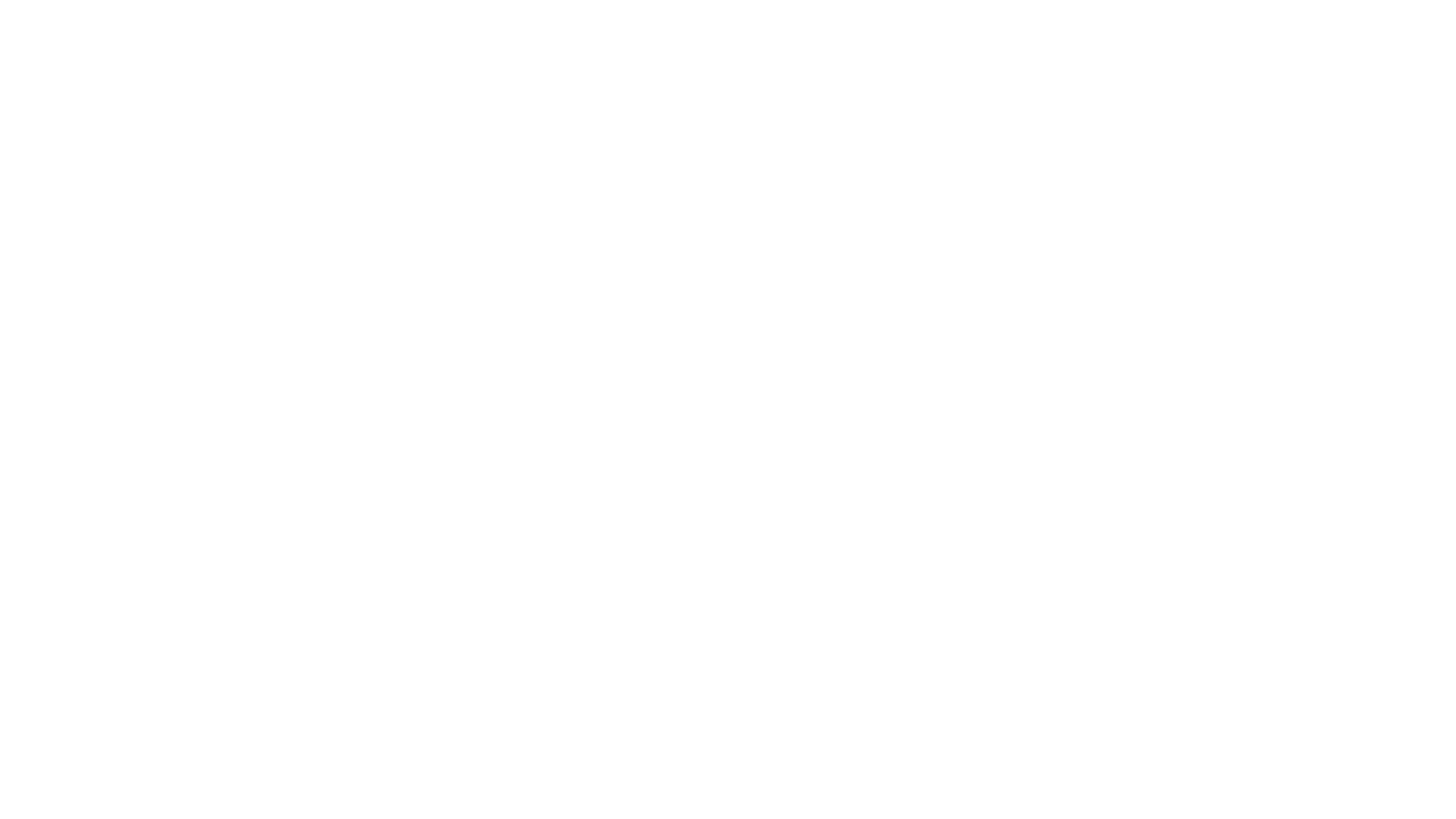 Másodlagos jogforrások
15
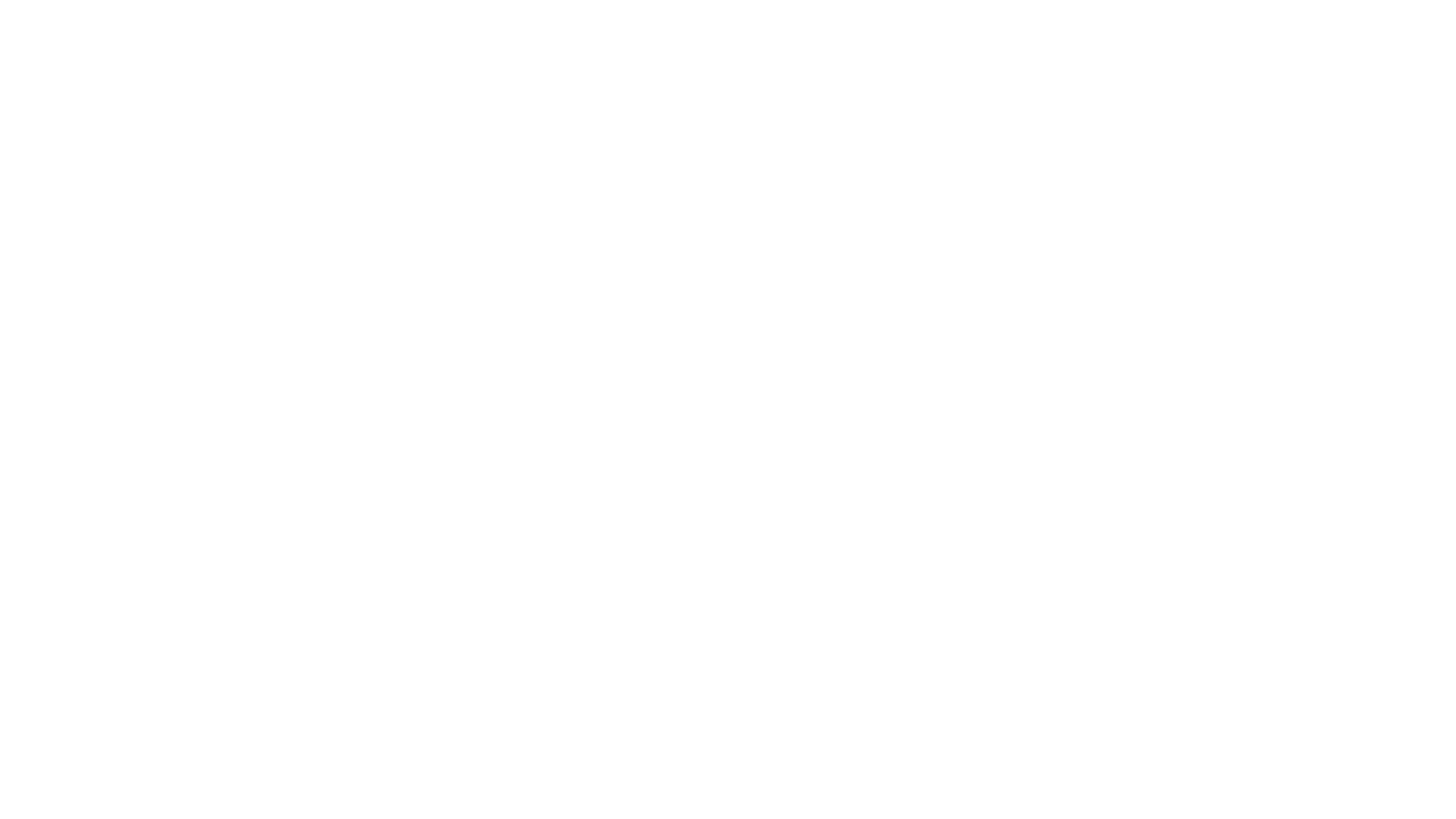 Példák
16
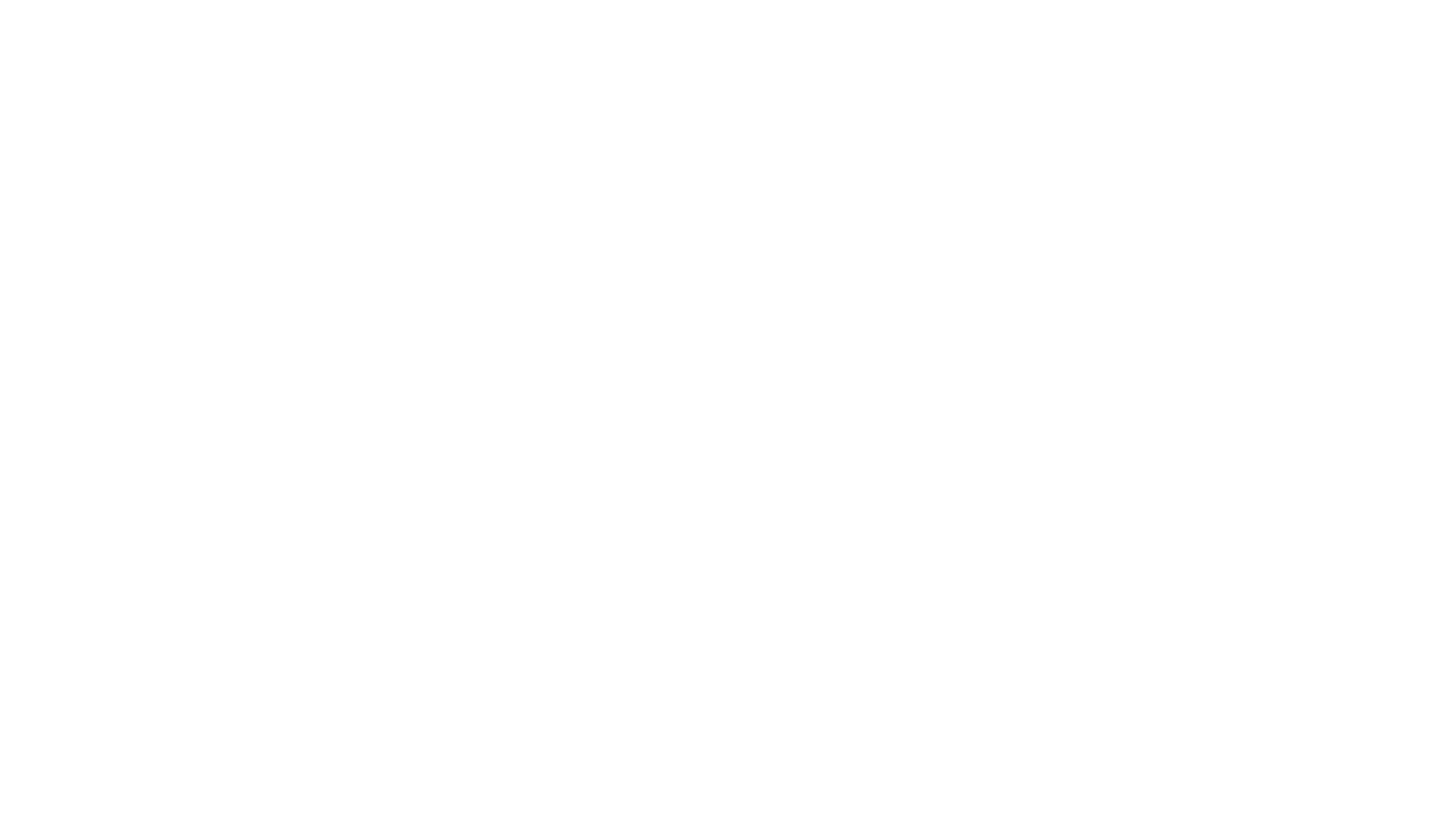 Hierarchia kérdése
17
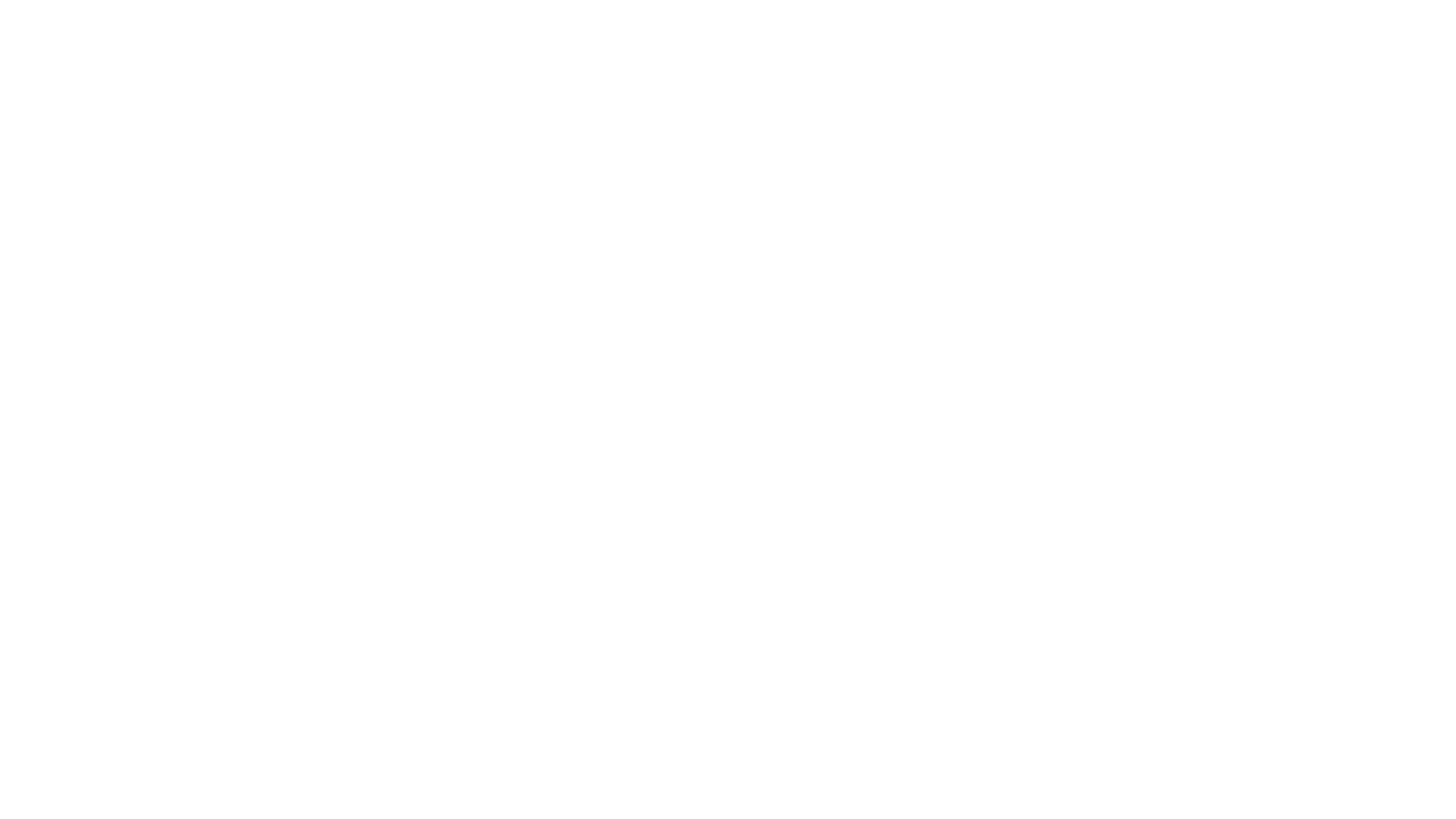 Az Európai Unió Bírósága gyakorlatában kialakított elvek mentén alakult, amely elvek ma az uniós jog kikényszerítésének biztosítékai
Elvek:
Az uniós jog elsőbbsége
Közvetlen hatály
Közvetlen alkalmazandóság
Az uniós jog és a tagállami jog viszonya
18
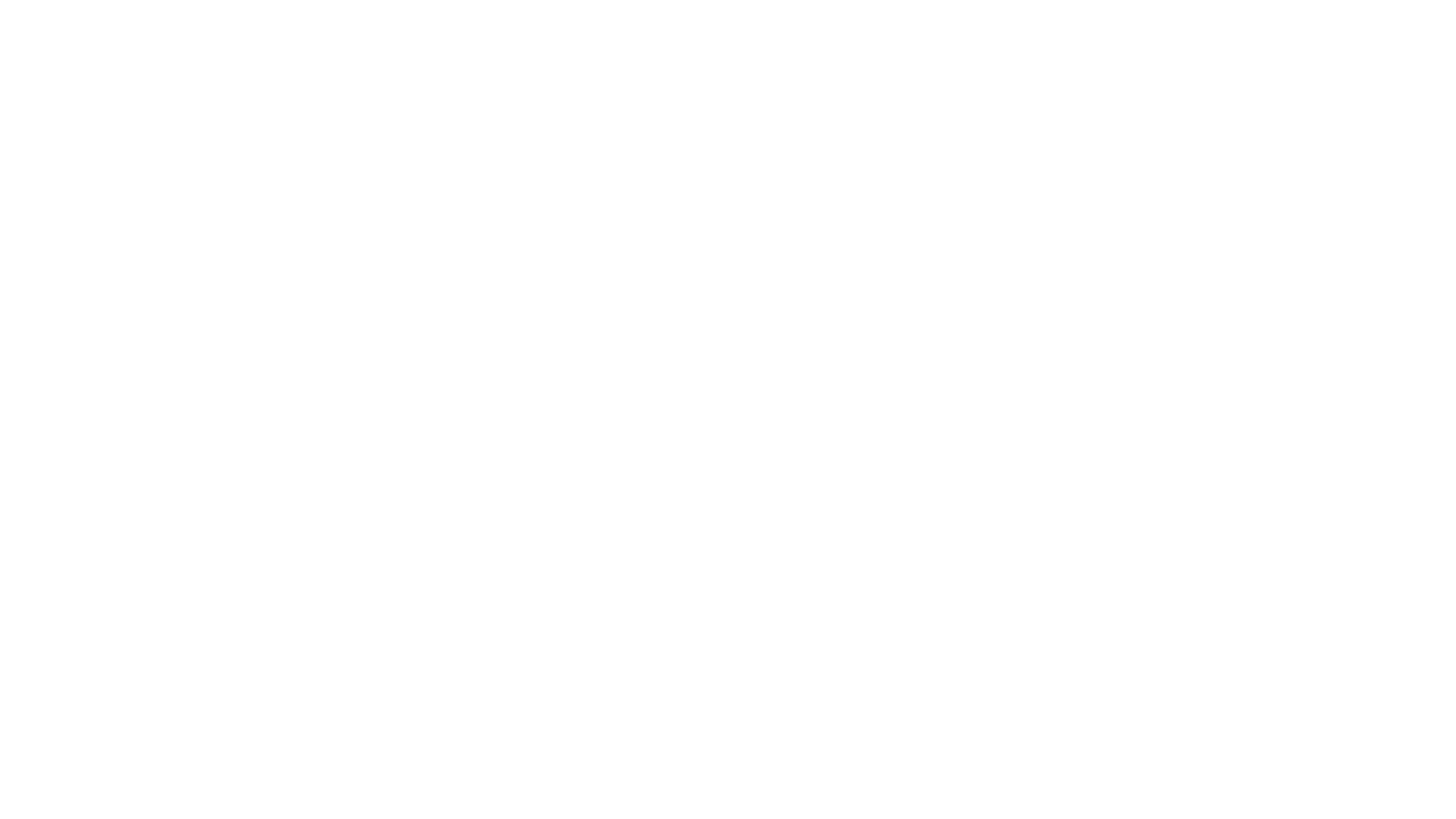 Az uniós jog elsőbbsége I.
Az uniós jog elsőbbségének lehetséges megalapozásai: két irány 
Autonomista felfogás:
Az uniós jog autonóm, sui generis jogrendszerként létezik;
Az uniós jog önálló életre kelt és maga határozza meg a saját magára és a tagállami joghoz való viszonyára vonatkozó szabályokat;
Az alkotmányokban foglalt felhatalmazás csupán a létrehozás aktusához kellett;
Csak az uniós jog alapján lehet meghatározni a hatáskörök terjedelmét;
Az EUB jogosult dönteni a hatásköri kérdésekben. 
Alkotmányos felhatalmazások tana:
Az uniós jog elsőbbségét általában elismeri, de azt a tagállami alkotmányban foglalt, szuverenitás átruházásra vonatkozó alkotmányos felhatalmazásra alapozza;
Az alkotmányos felhatalmazásokban látja az uniós jog érvényesülésének végső korlátját;
Az uniós jognak tehát csak az uniós hatáskörök terjedelmében van elsőbbsége;
Az adott alkotmány értelmezésére jogosult szerv (tagállami alkotmánybíróság) hivatott dönteni a hatásköri kérdésben.
19
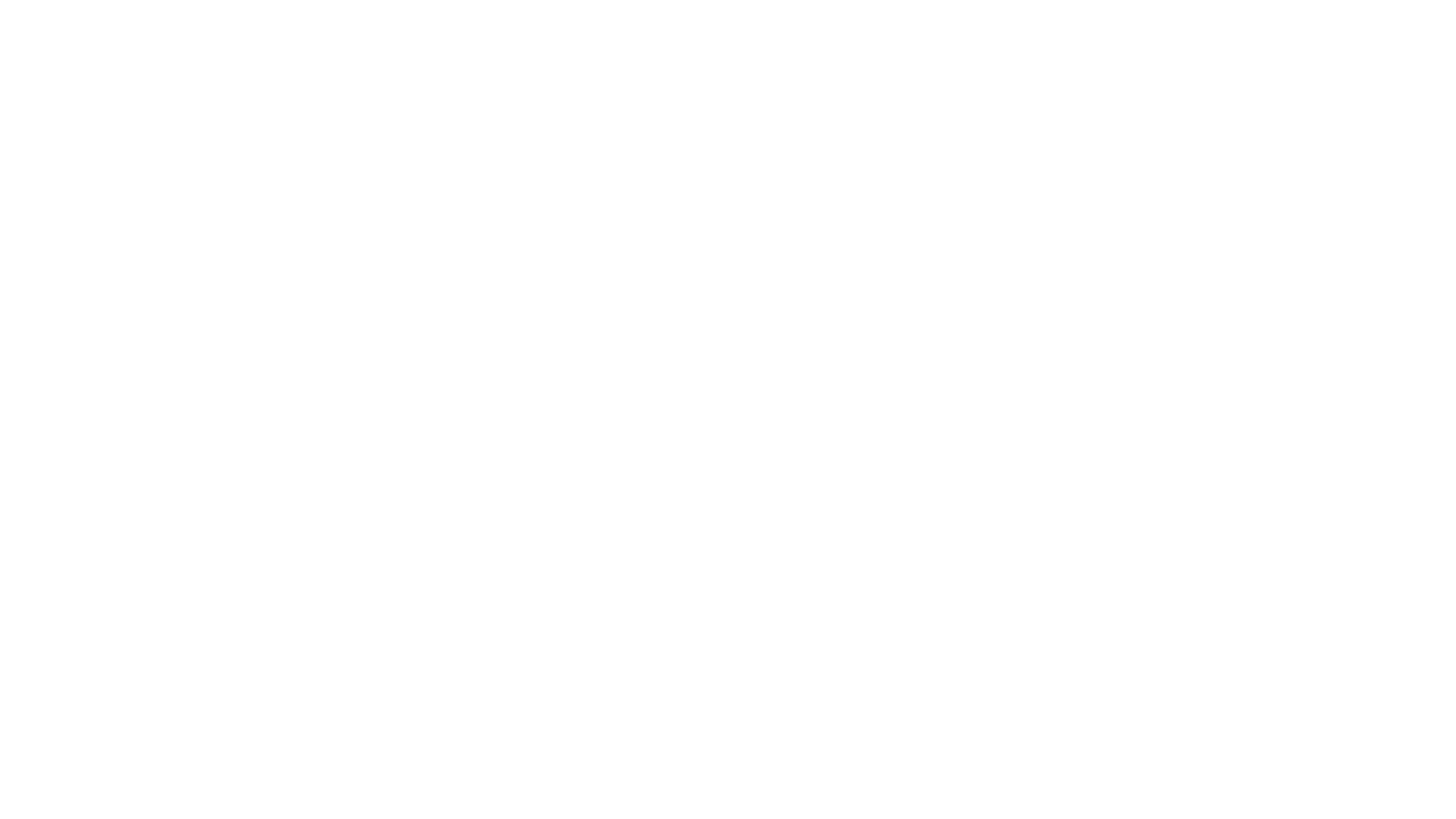 Az uniós jog elsőbbsége II.
20
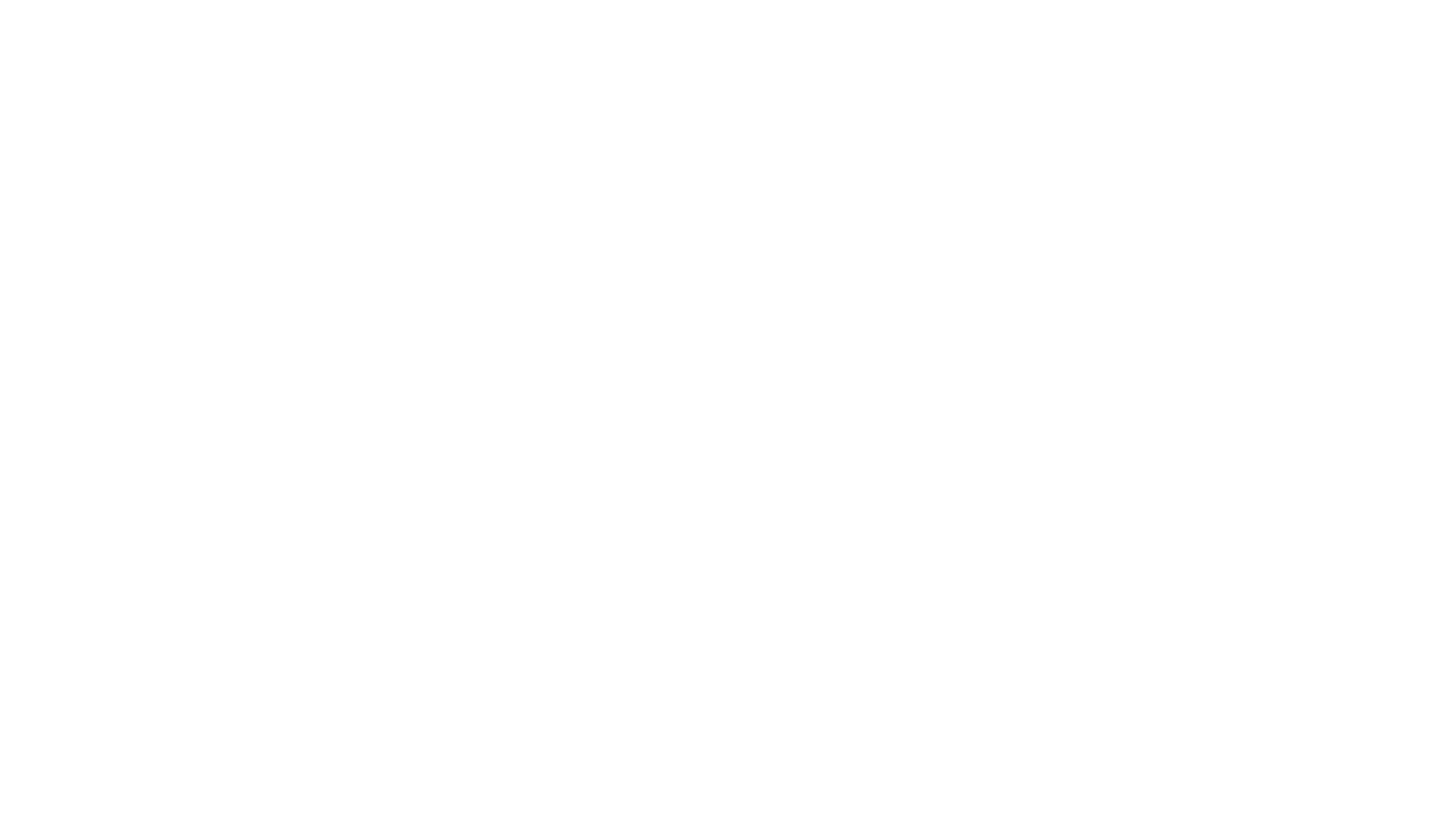 A közvetlen hatály
21
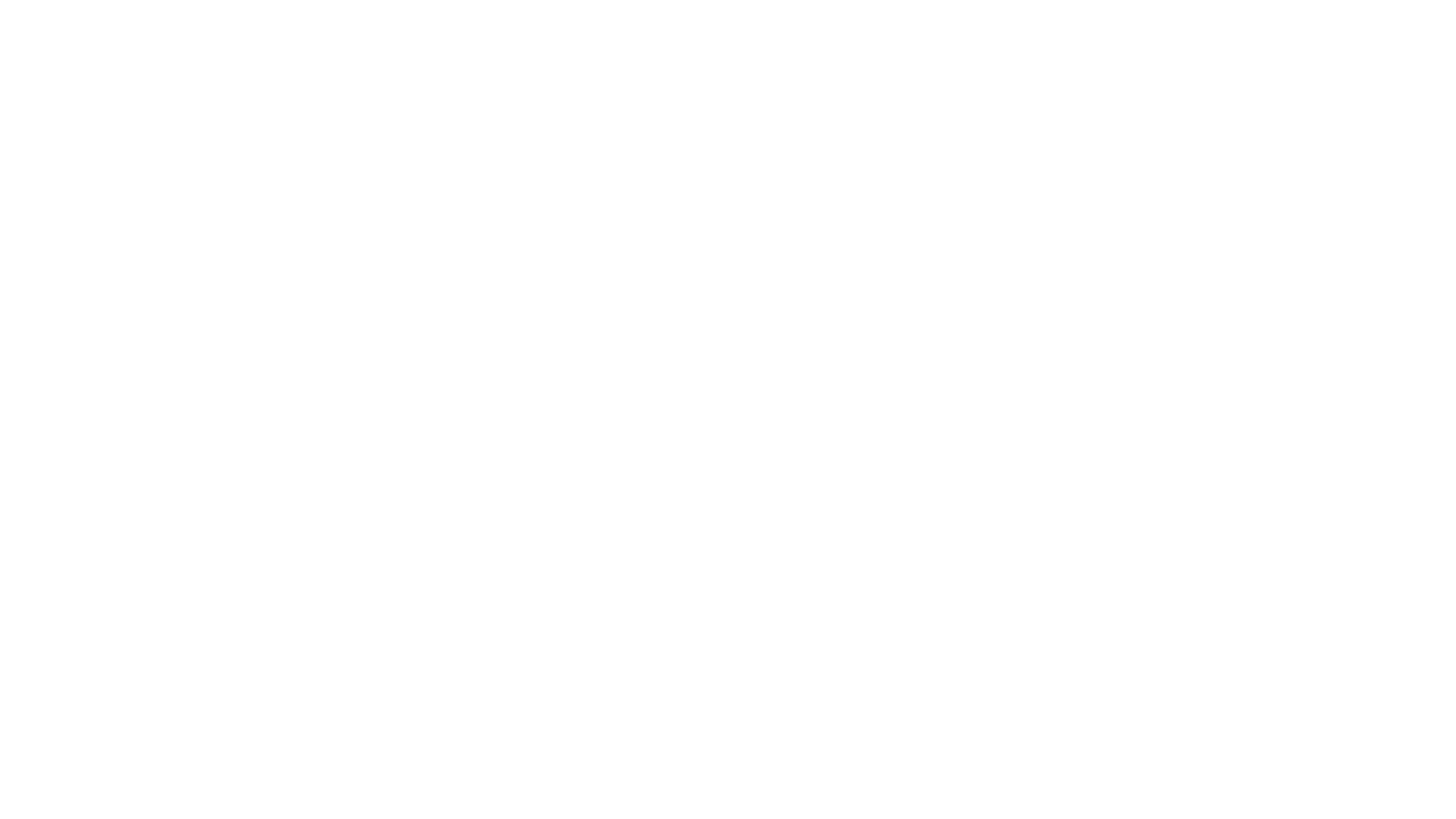 A horizontális és a vertikális közvetlen hatály
22
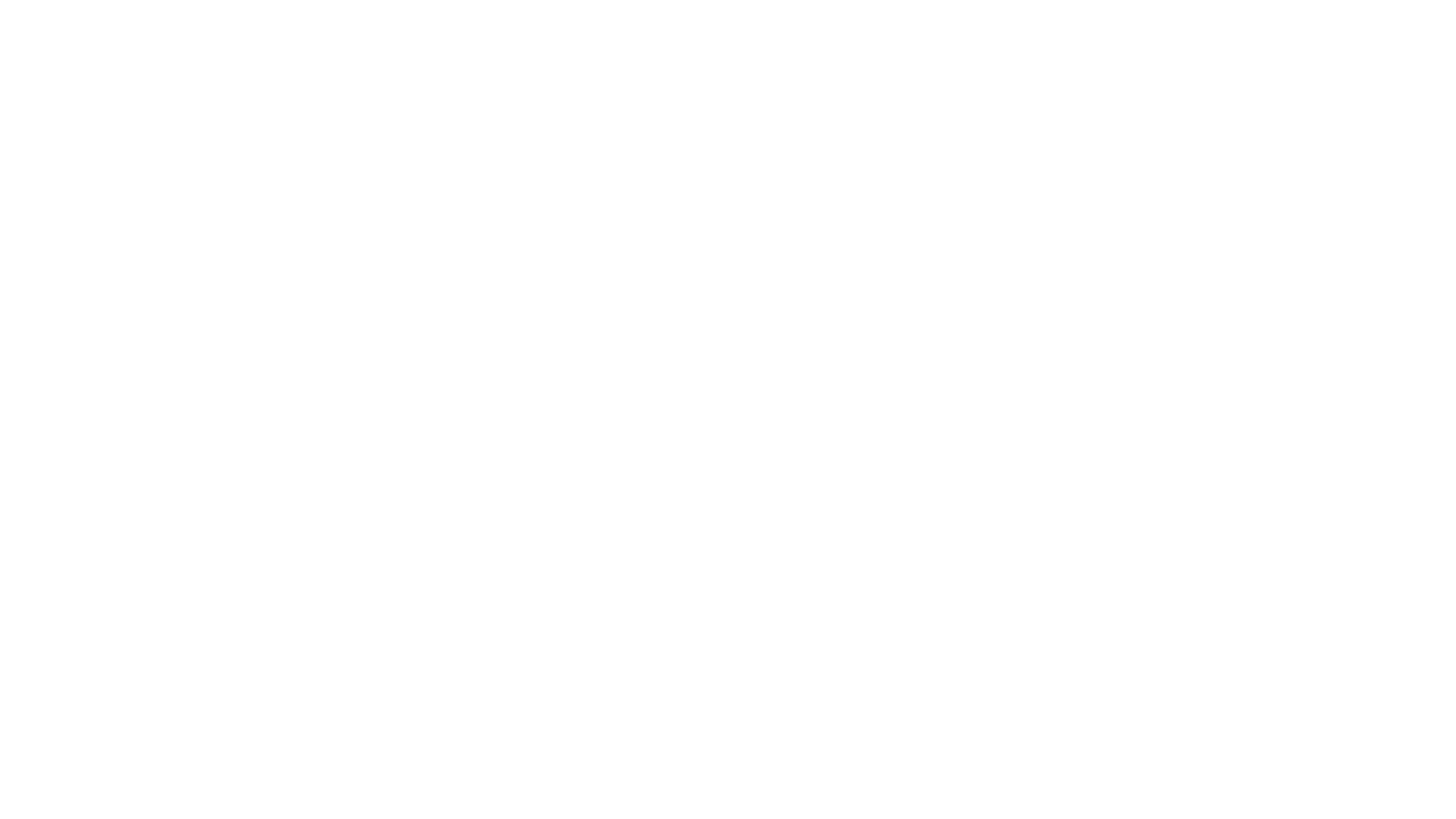 Az alapító szerződések közvetlen hatálya
Mindig a konkrét szabályt kell vizsgálni: alkalmas-e a jogvita eldöntésére?
Van Gend & Loos ügy-ben kimondott 4 feltétel arra vonatkozóan, hogy az EUMSZ adott rendelkezésének van-e közvetlen hatálya:
Negatív tartalmú szabály
Egyértelmű
Feltétlen
Önálló 
Lütticke ügy
Pozitív tartalmú szabály is lehet, ha a végrehajtásra vonatkozó határidő már eltelt
Walrave ügy
Vertikális és horizontális (magánszemélyek között) közvetlen hatály is
23
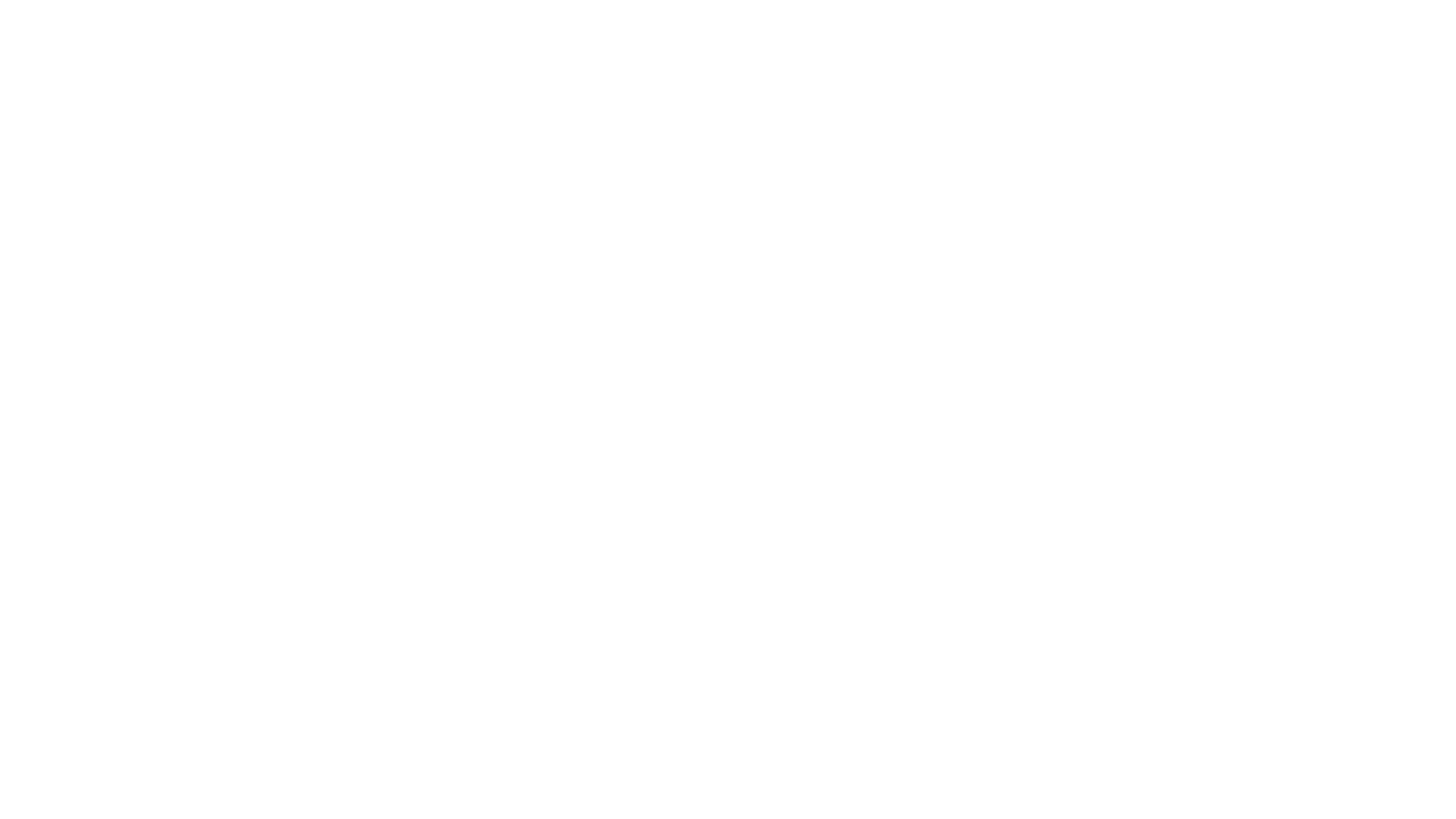 Rendeletek és határozatok közvetlen hatálya
24
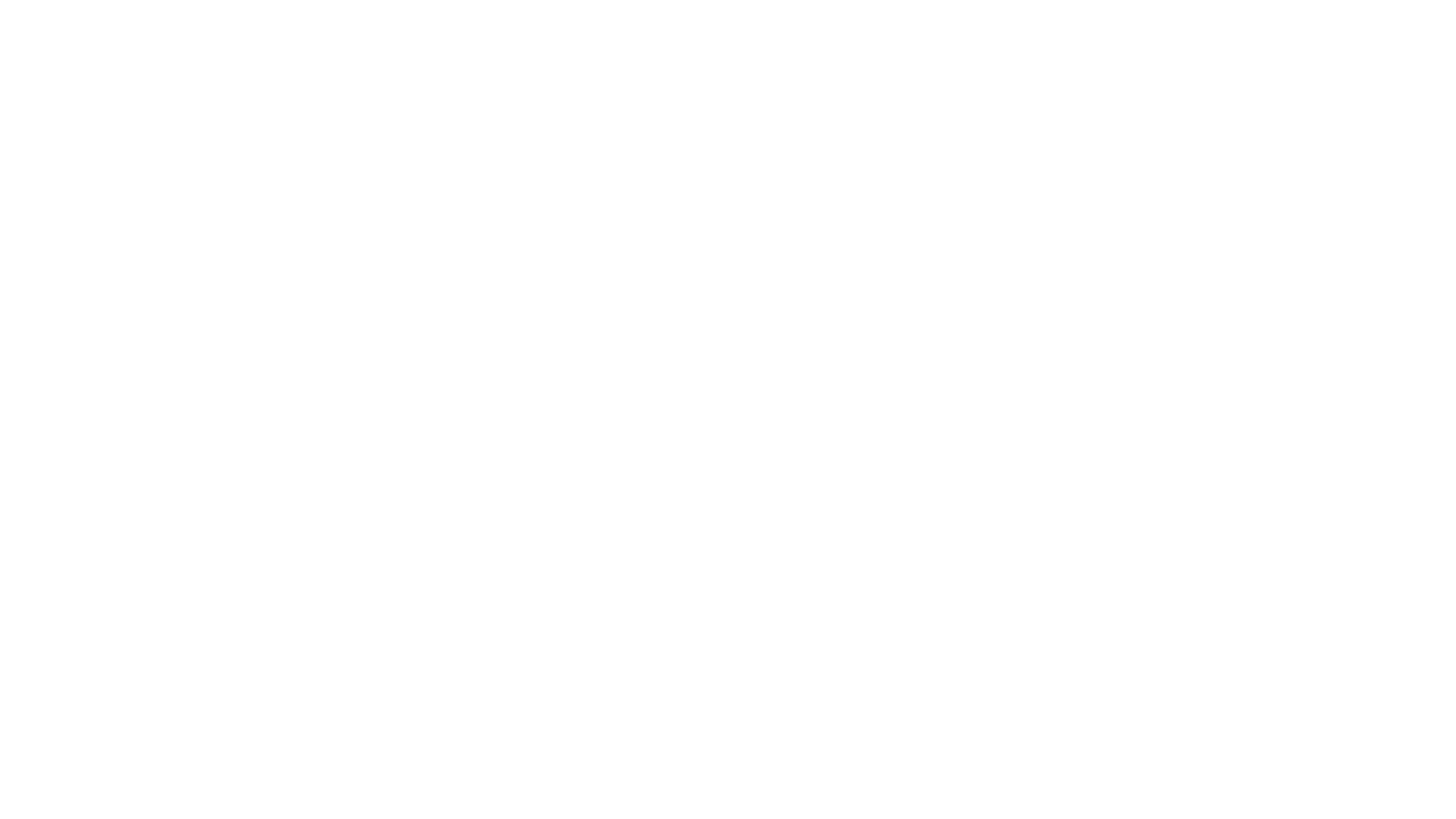 Irányelvek közvetlen hatálya
25
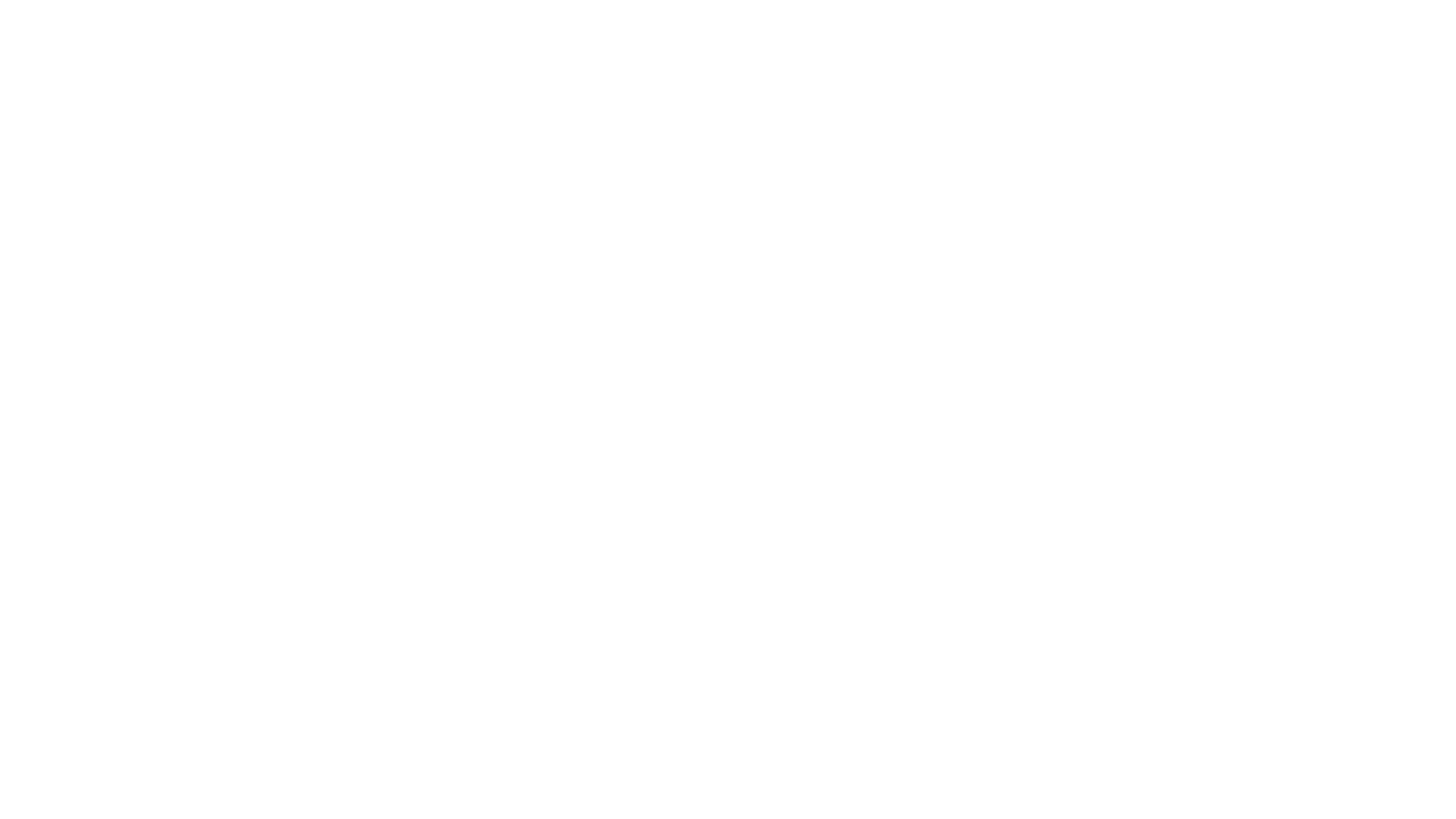 A közvetett (értelmezési) hatály irányelveknél
Az irányelveknek nincs horizontális közvetlen hatálya, erre jelenthet megoldást az értelmezési hatály;
Jelentése: a nemzeti bíróságoknak az uniós joggal összhangban kell értelmezniük a nemzeti jogot;
Marleasing (v. La Comercial) ügy: a tagállamok számára kötelező a nemzeti törvények európai irányelveknek megfelelő értelmezése, akkor is, ha azokat még nem ültették át a nemzeti törvények közé.
Az értelmezési kötelezettség doktrínája
Ez azonban nem jelent contra legem értelmezési kötelezettséget (Wagner Miret ügy)
26
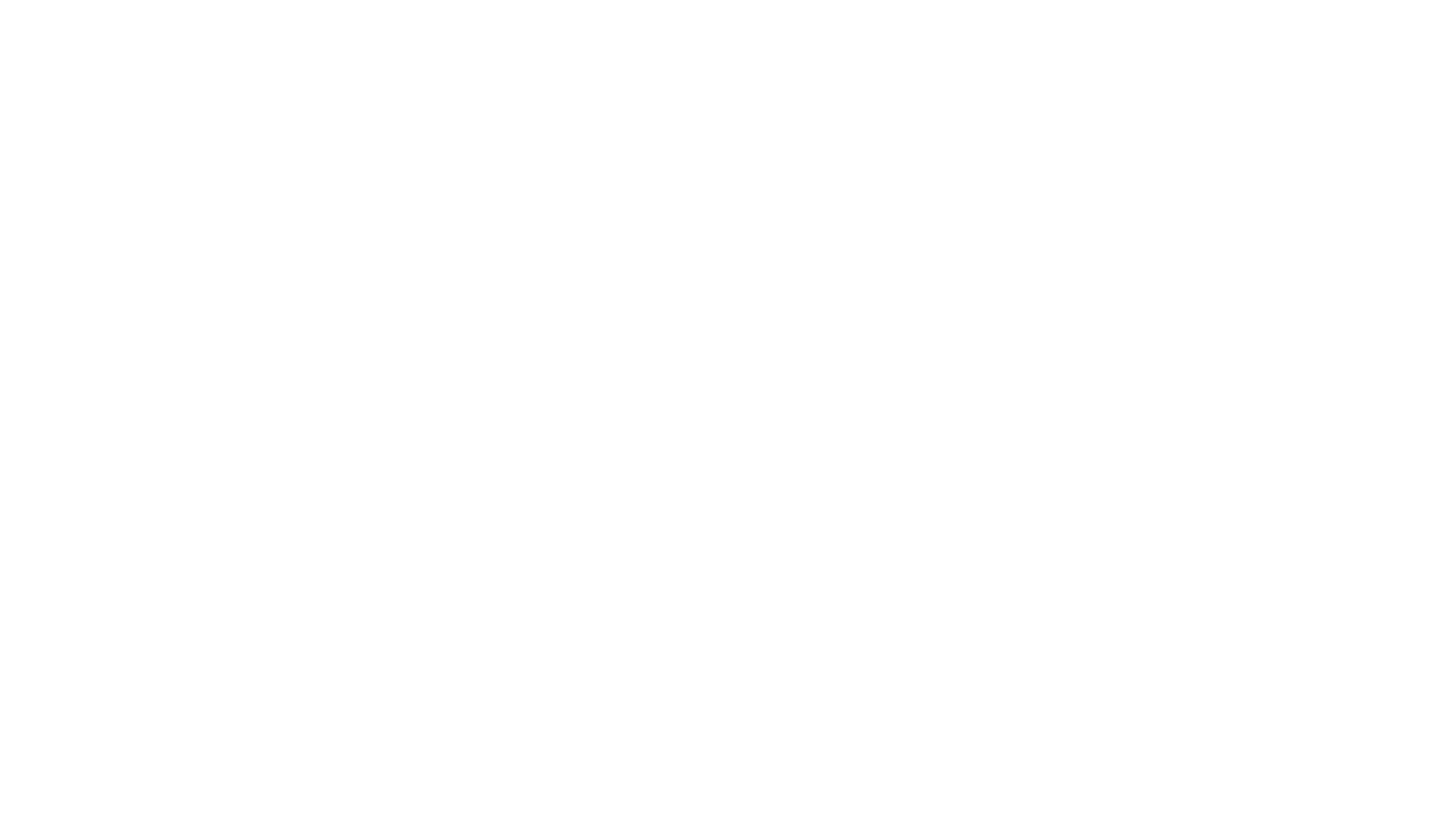 Köszönöm a figyelmet!
27